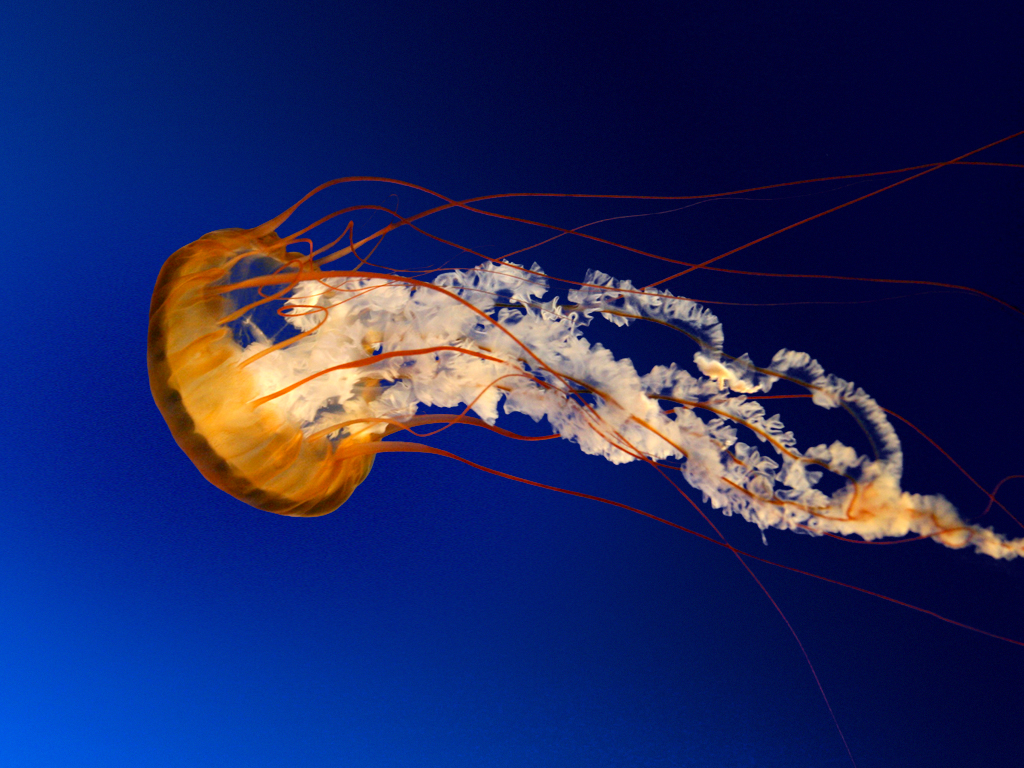 আজকের ক্লাসে সবাইকে
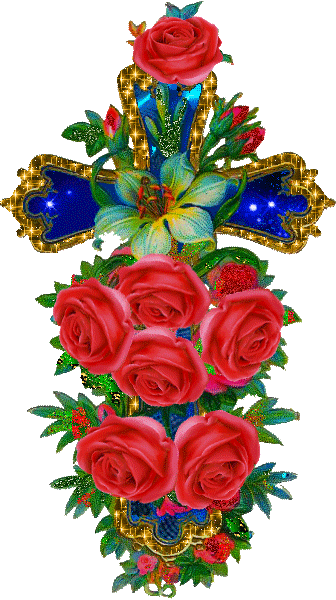 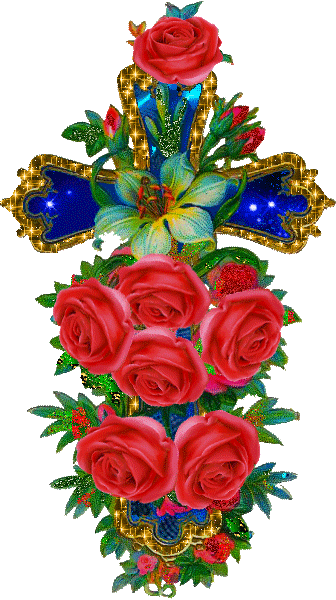 স্বা
গ
ম
ত
শিক্ষক পরিচিতি
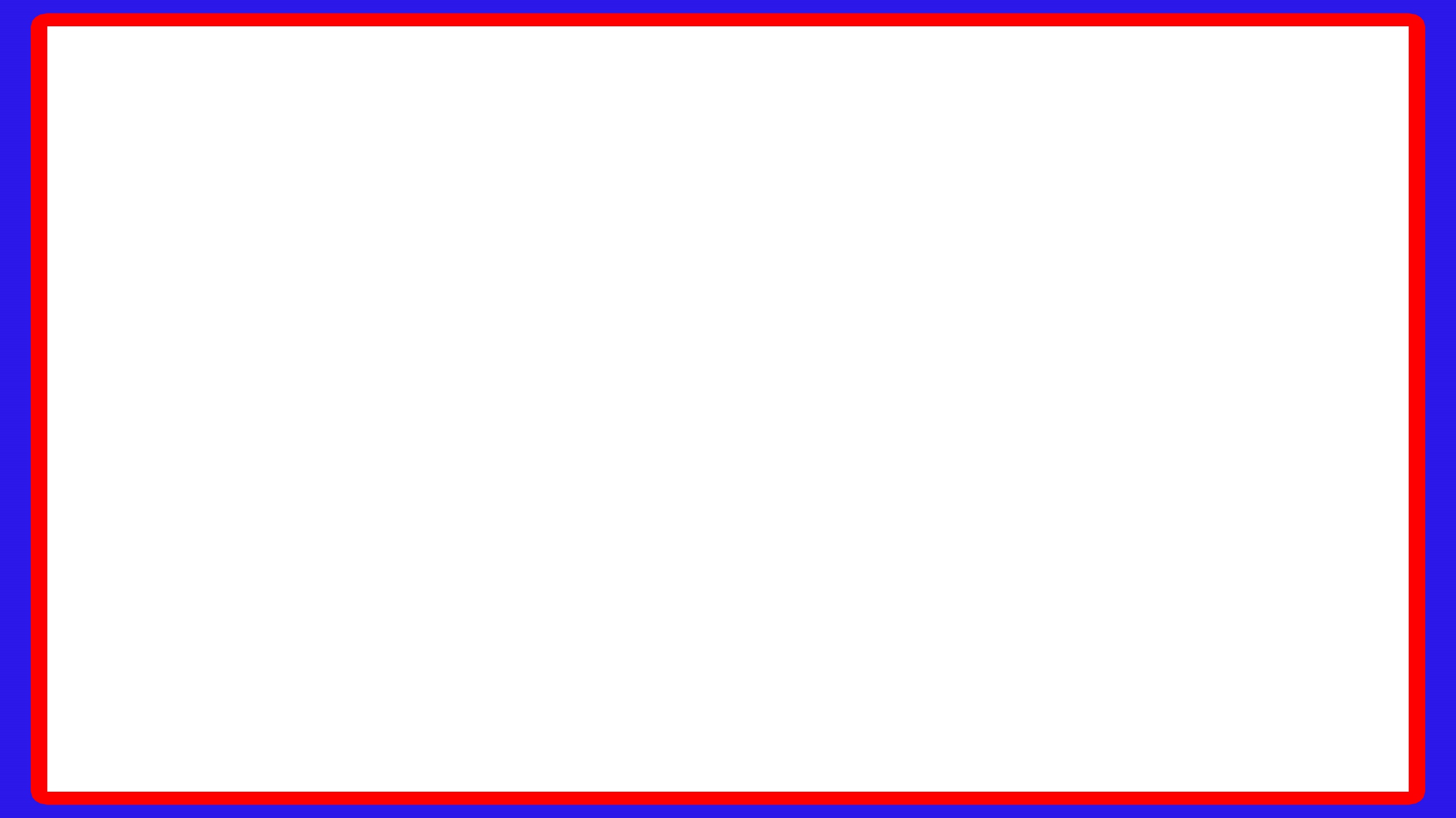 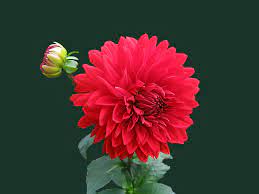 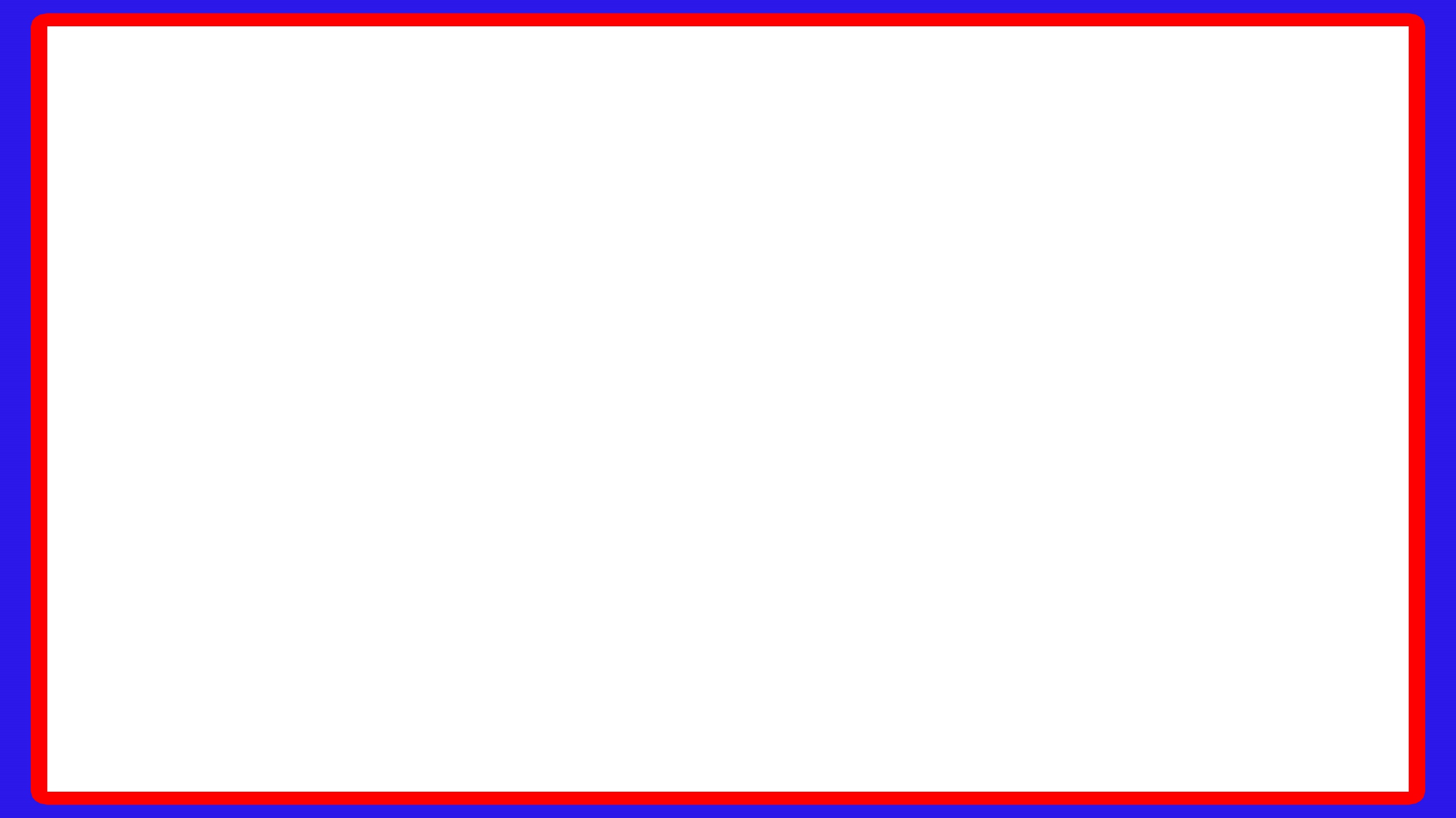 পাঠ পরিচিতি
শ্রেণিঃ একাদশ 
বিষয়ঃ তথ্য ও যোগাযোগ প্রযুক্তি  
অধ্যায়ঃ ২য়        
সময়ঃ ৬০ মিনিট
শিক্ষার্থীর সংখ্যা-১৫০ জন  
তারিখ: 2০/১১/২1 ইং
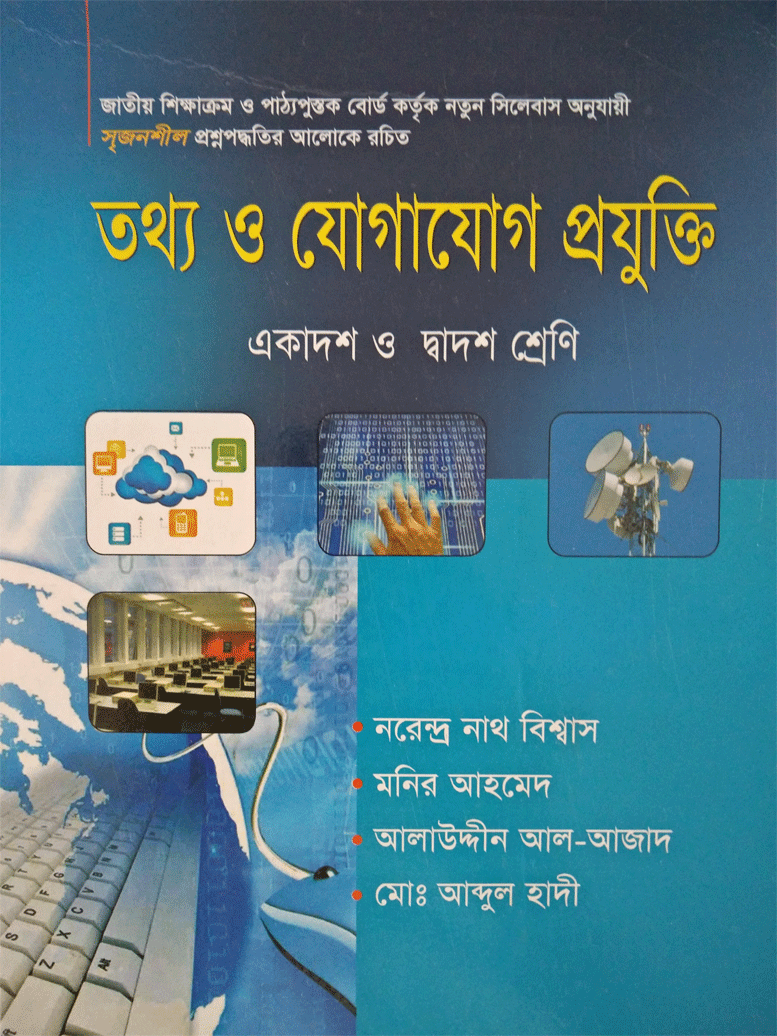 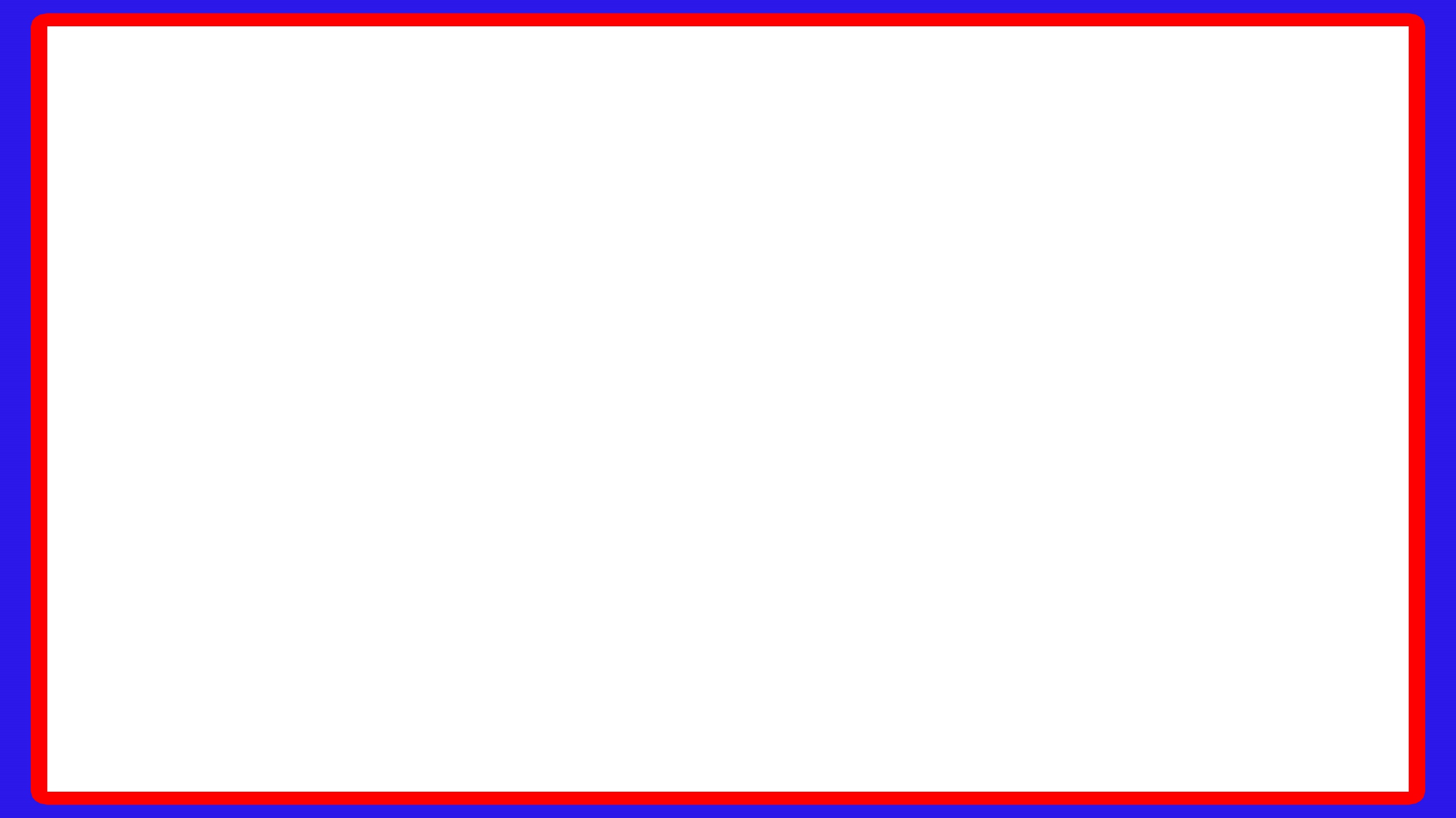 এসো ছবি দেখি
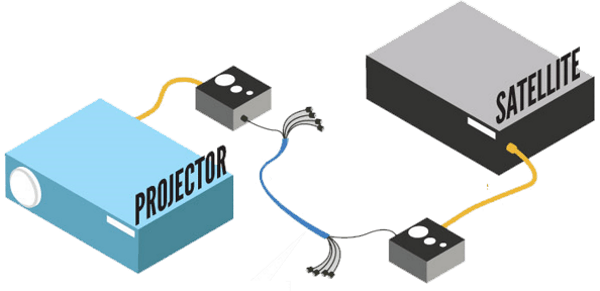 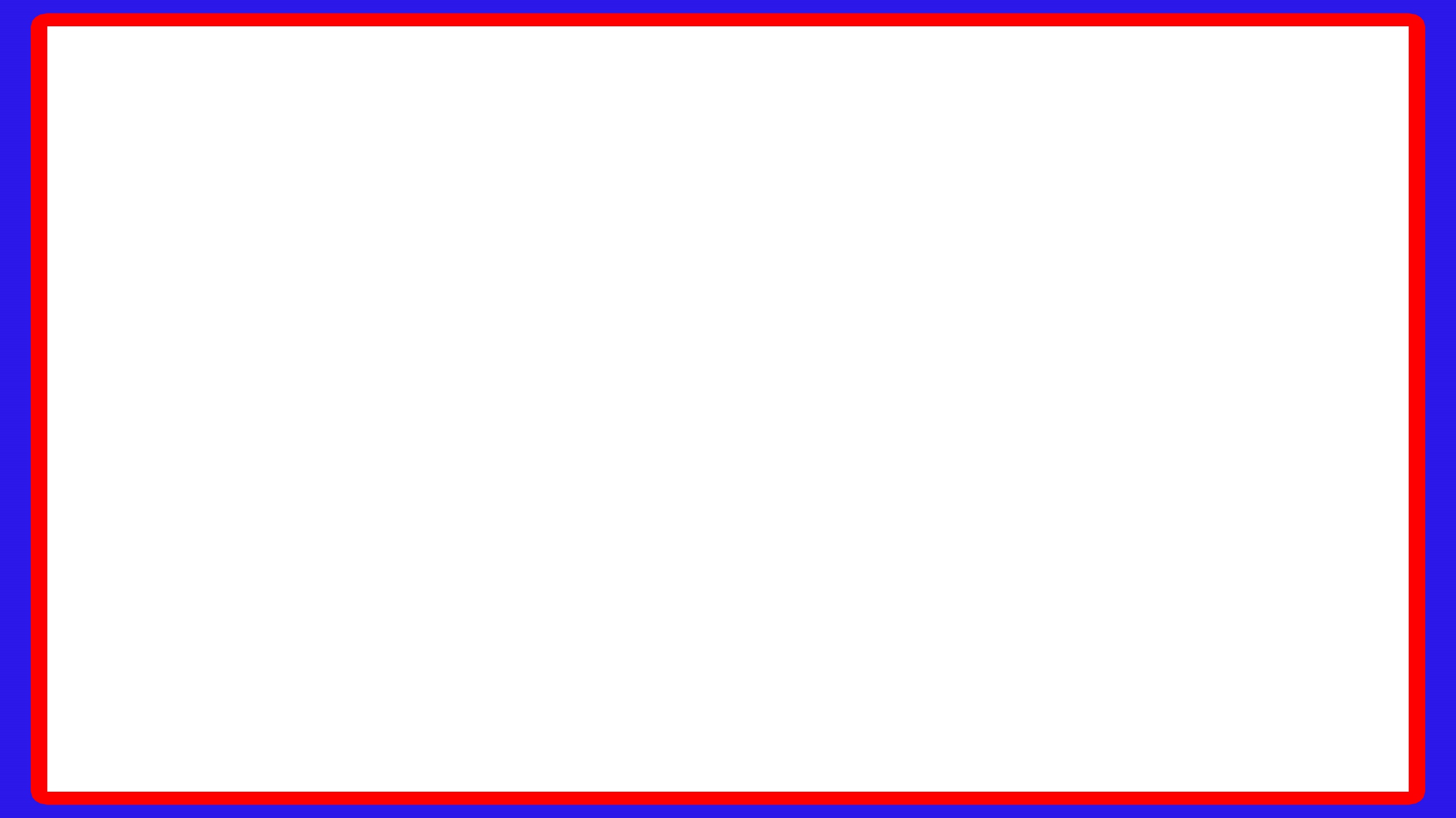 কো-এক্সিয়াল কেবল
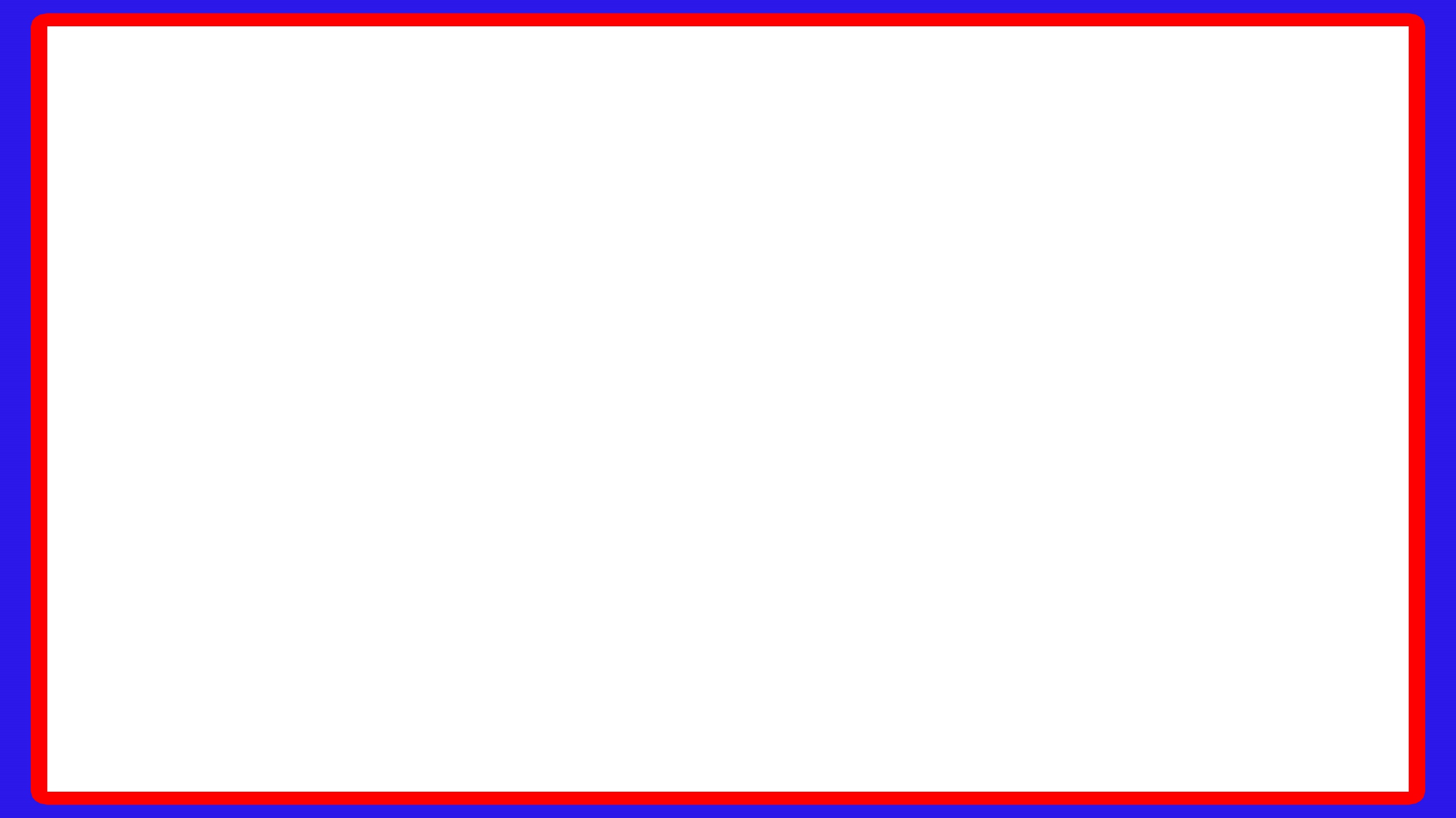 শিখনফল
এই পাঠ শেষে শিক্ষার্থীরা….   
১। কো-এক্সিয়াল কেবল কী তা বলতে পারবে;
২। কো-এক্সিয়াল কেবল কত প্রকার বলতে পারবে;  
৩। কো-এক্সিয়াল কেবল এর গঠন ব্যাখ্যা করতে পারবে; 
৪। কো-এক্সিয়াল কেবল এর ব্যবহার বর্ণনা করতে পারবে।
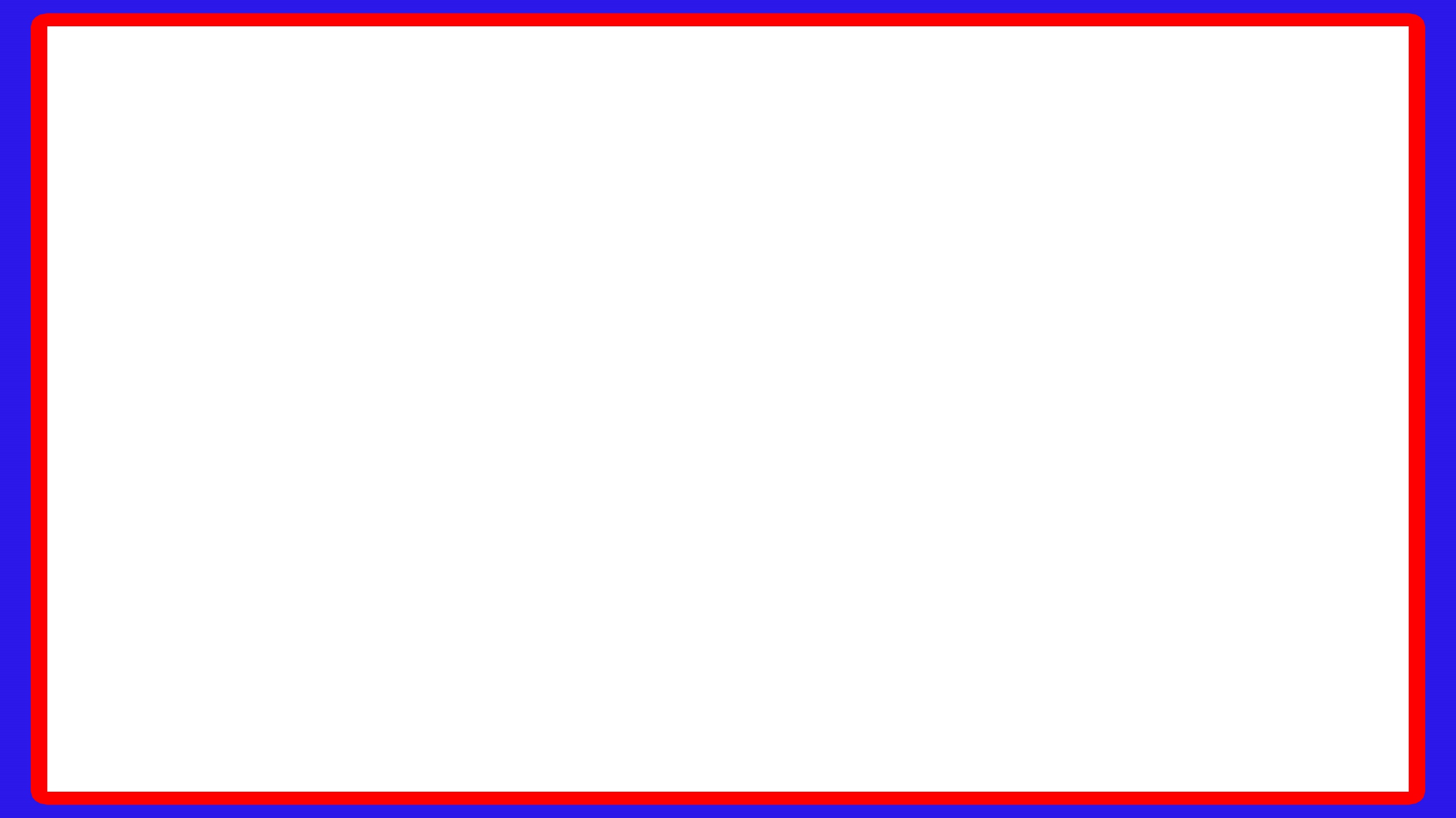 কো-এক্সিয়াল কেবল
`ywU cwievnx I Acwievnx ev civ‰e`y¨wZK c`v‡_©i mvnv‡h¨ G Zvi ˆZwi Kiv nq|
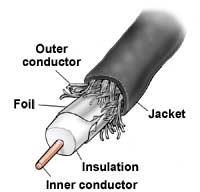 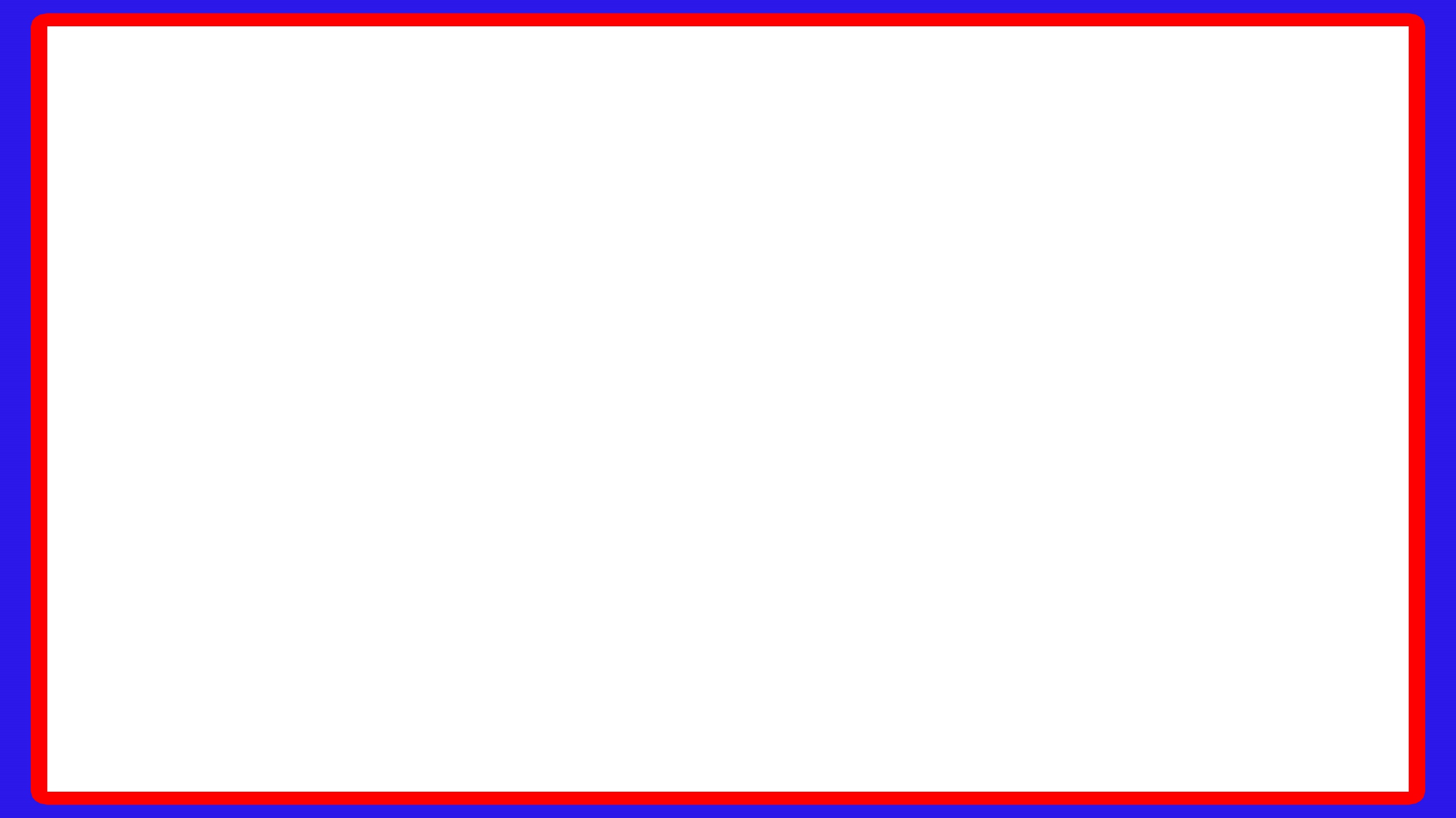 একক কাজ (সময়ঃ২মিনিট)
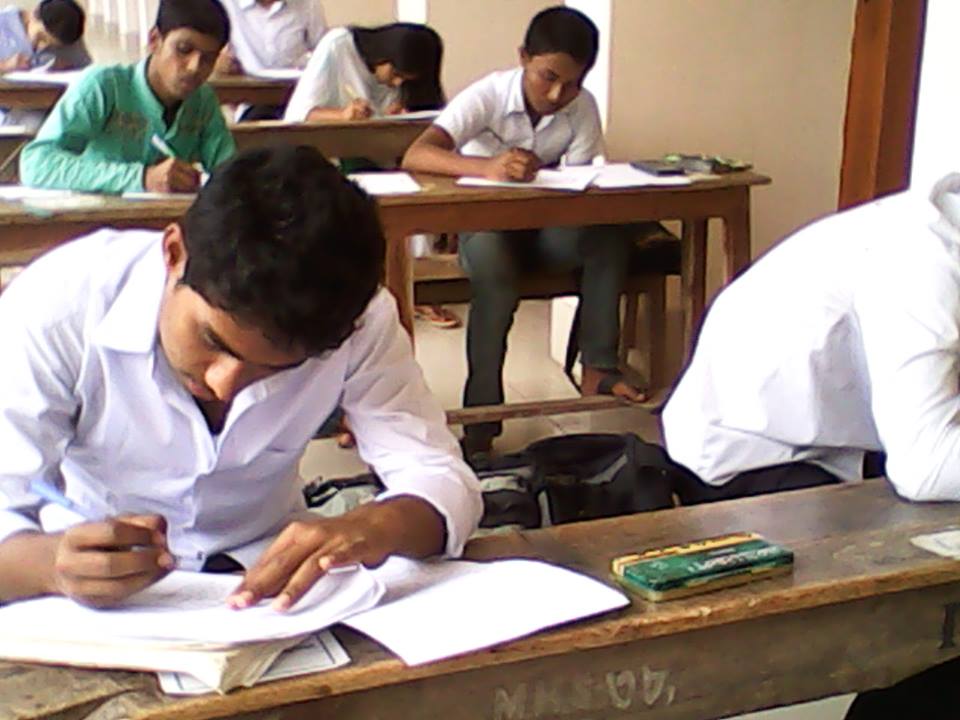 প্রশ্নঃ কো-এক্সিয়াল কেবল কী?
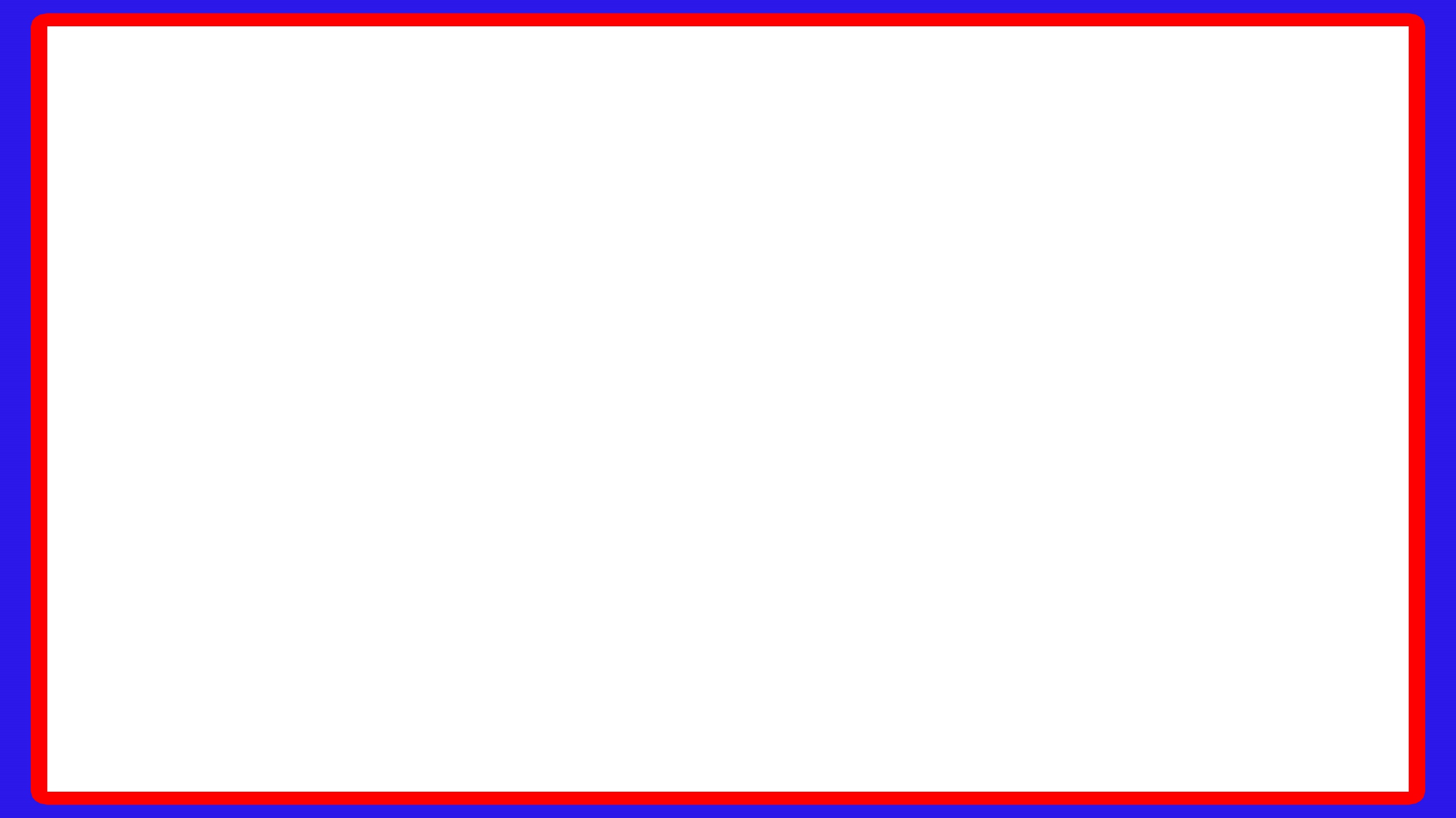 কো-এক্সিয়াল কেবল
কো-এক্সিয়াল কেবল এর প্রকারভেদঃ ২ প্রকার। যথাঃ-
১।  থিননেট 
২। থিকনেট
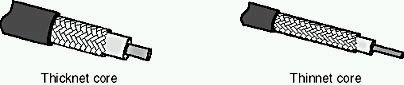 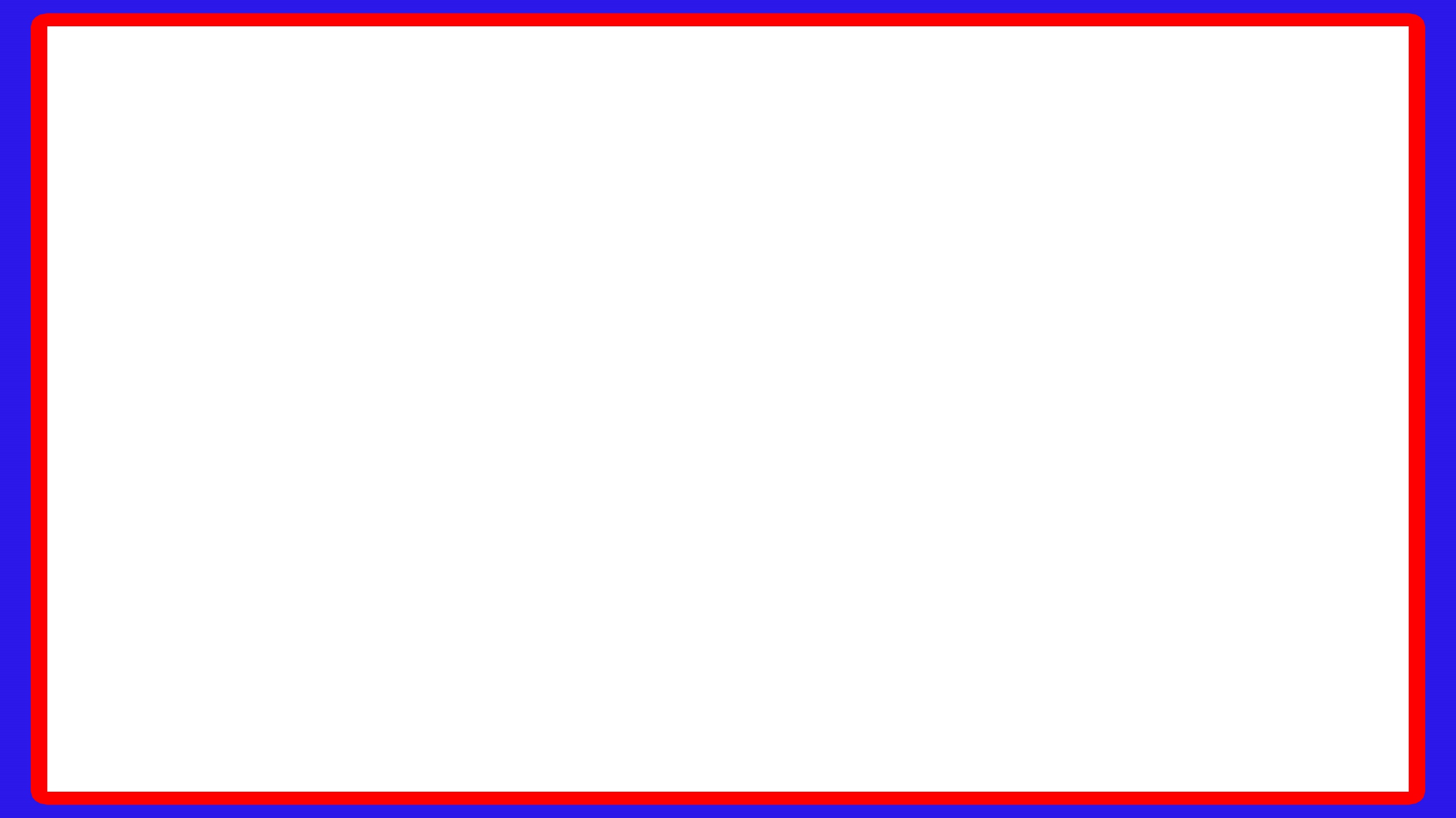 কো-এক্সিয়াল কেবল
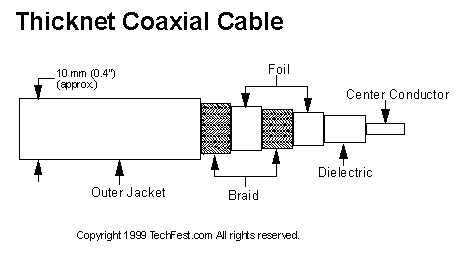 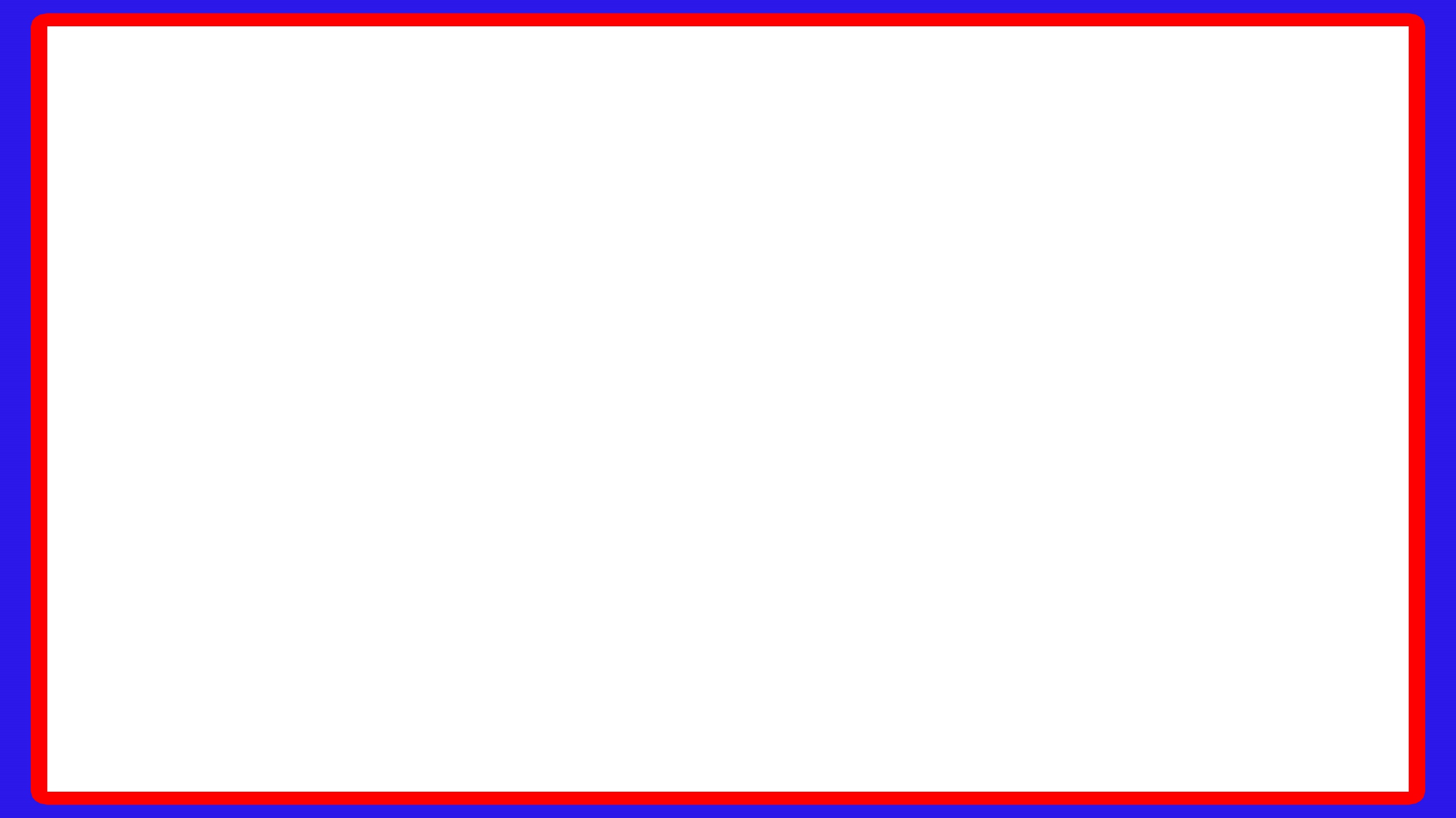 কো-এক্সিয়াল কেবল
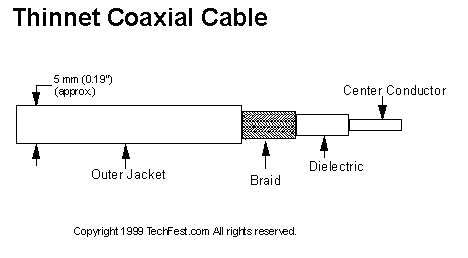 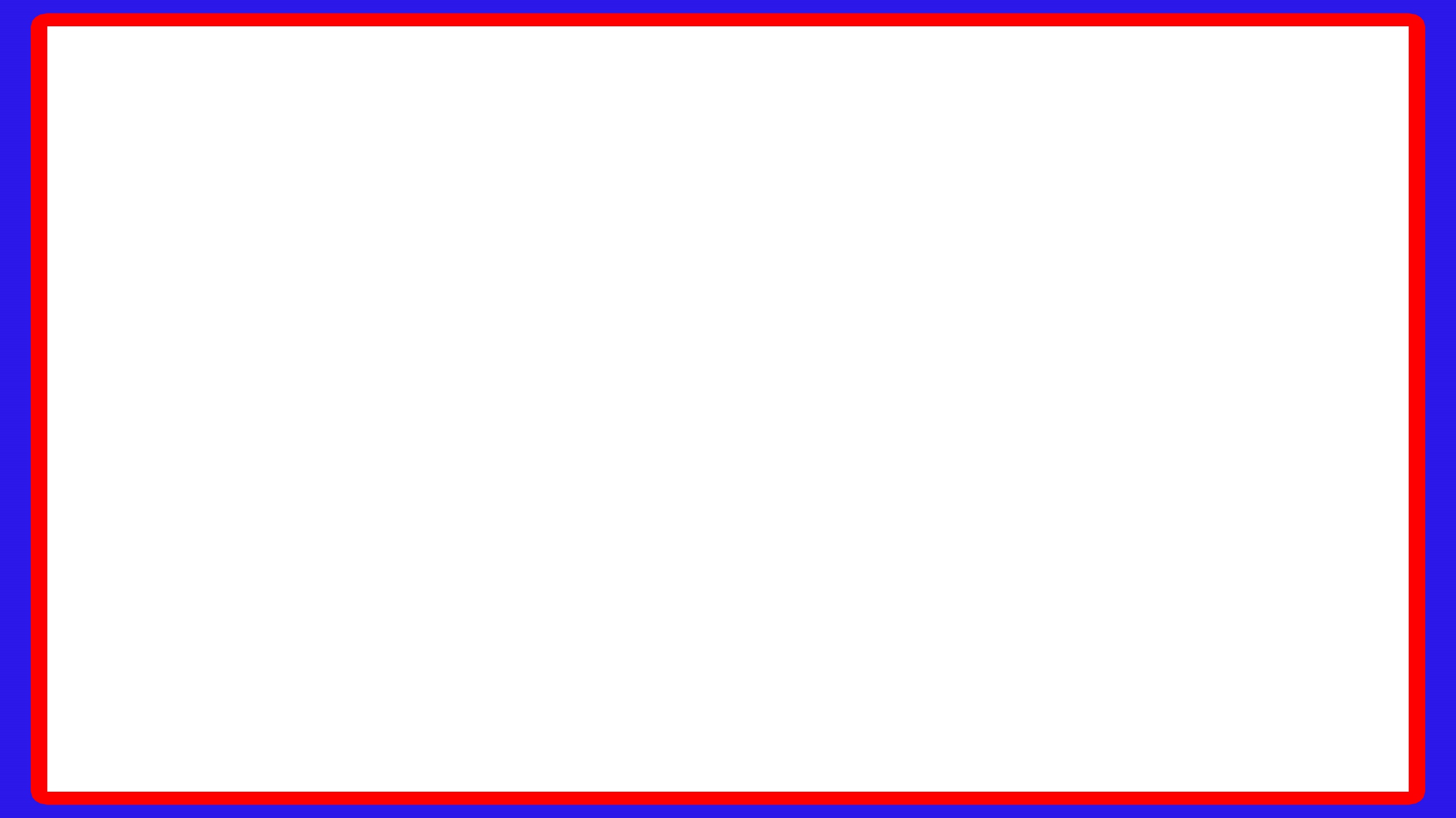 জোড়ায় কাজ (সময়ঃ৩মিনিট)
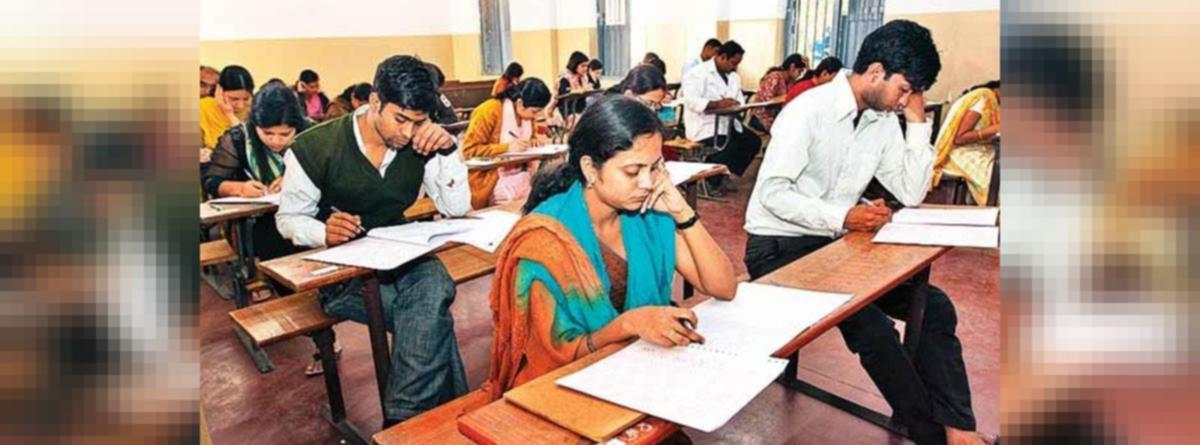 প্রশ্নঃকো-এক্সিয়াল কেবল কত প্রকার ও কি কি নাম লিখ।
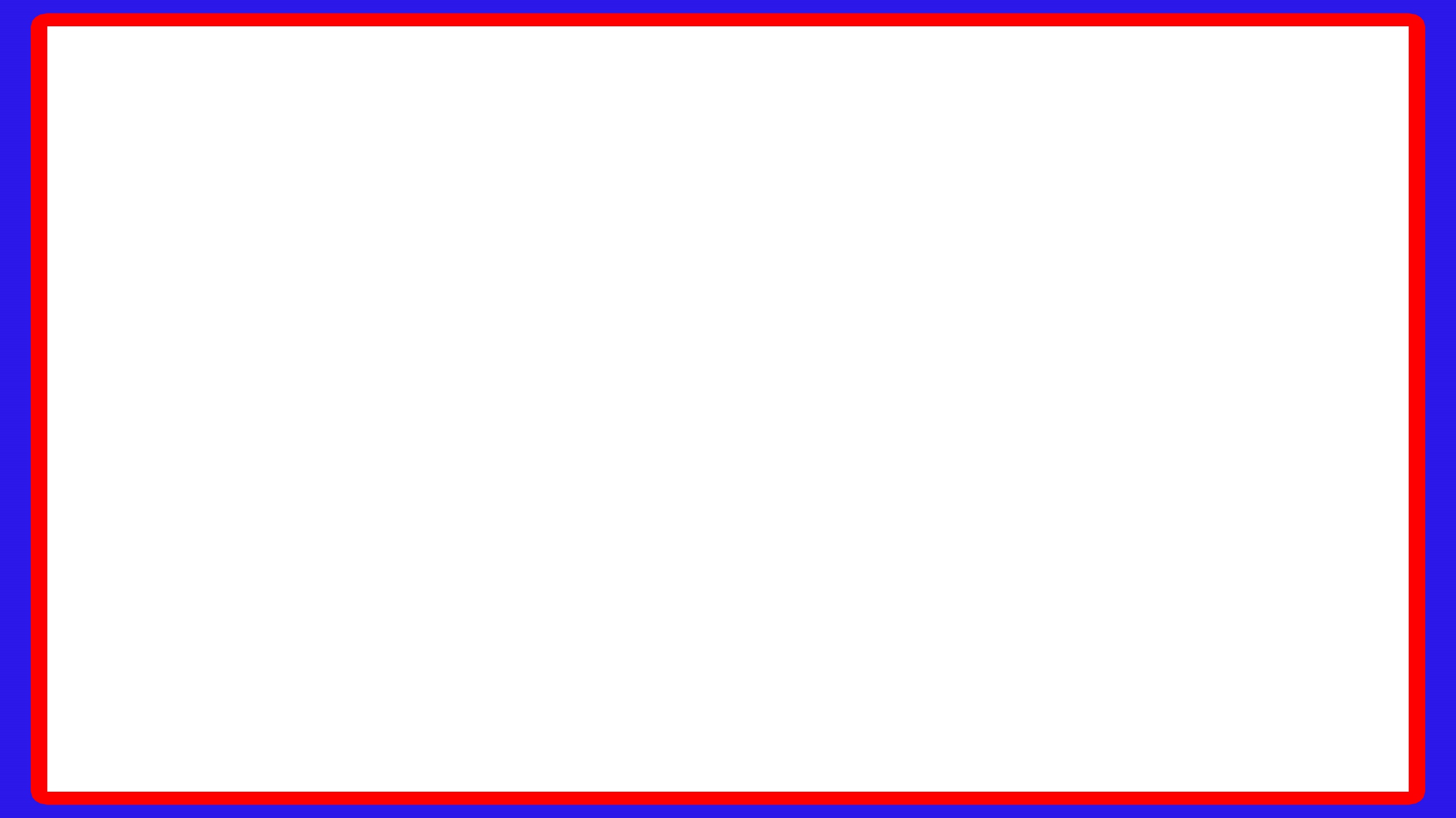 কো-এক্সিয়াল কেবল গঠন
†fZ‡ii Kcvi cixevnx‡K Av”Qvw`Z Kivi Rb¨ Ges evB‡ii cwievnx †_‡K c„_K ivLvi Rb¨ G‡`i gvSLv‡b Acwievnx c`v_© _v‡K| 
evB†ii cwievnK‡K Avevi cøvw÷K R¨v‡KU Øviv †X‡K ivLv nq| †fZ‡ii Kcvi cwievnx †mvRv _v‡K Ges evB‡ii cwievnx Pviw`K ‡_†K c¨vPv‡bv _v‡K|
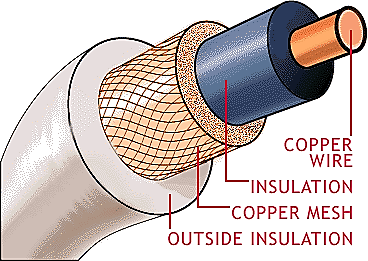 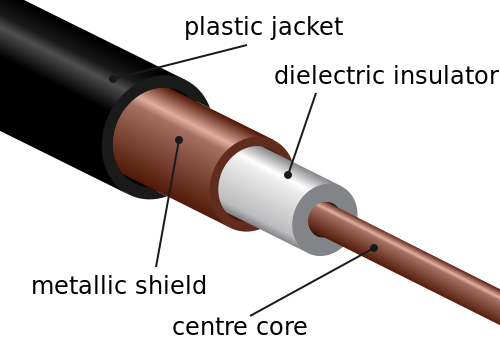 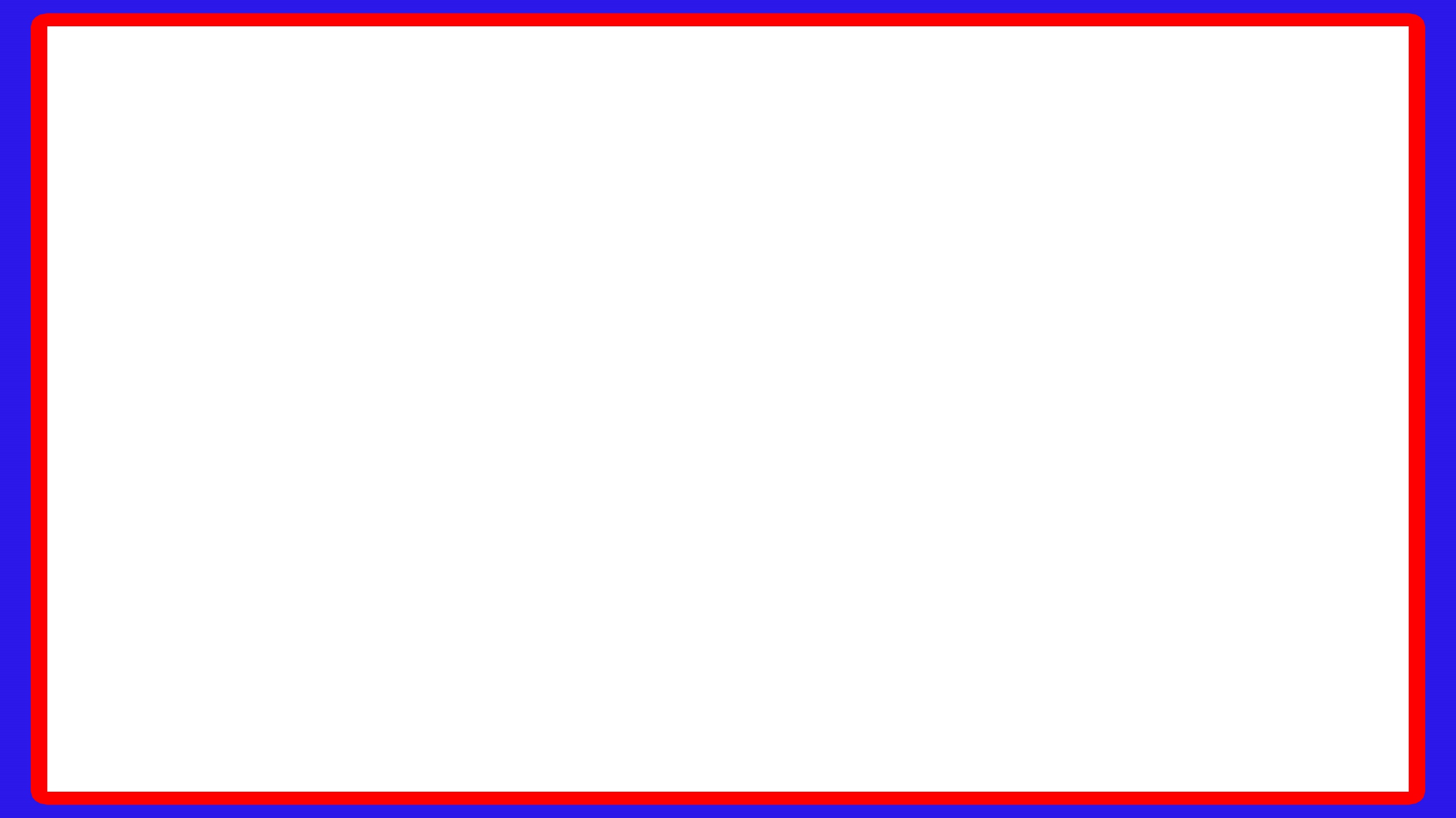 কো-এক্সিয়াল কেবল গঠন
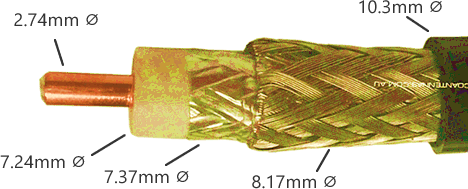 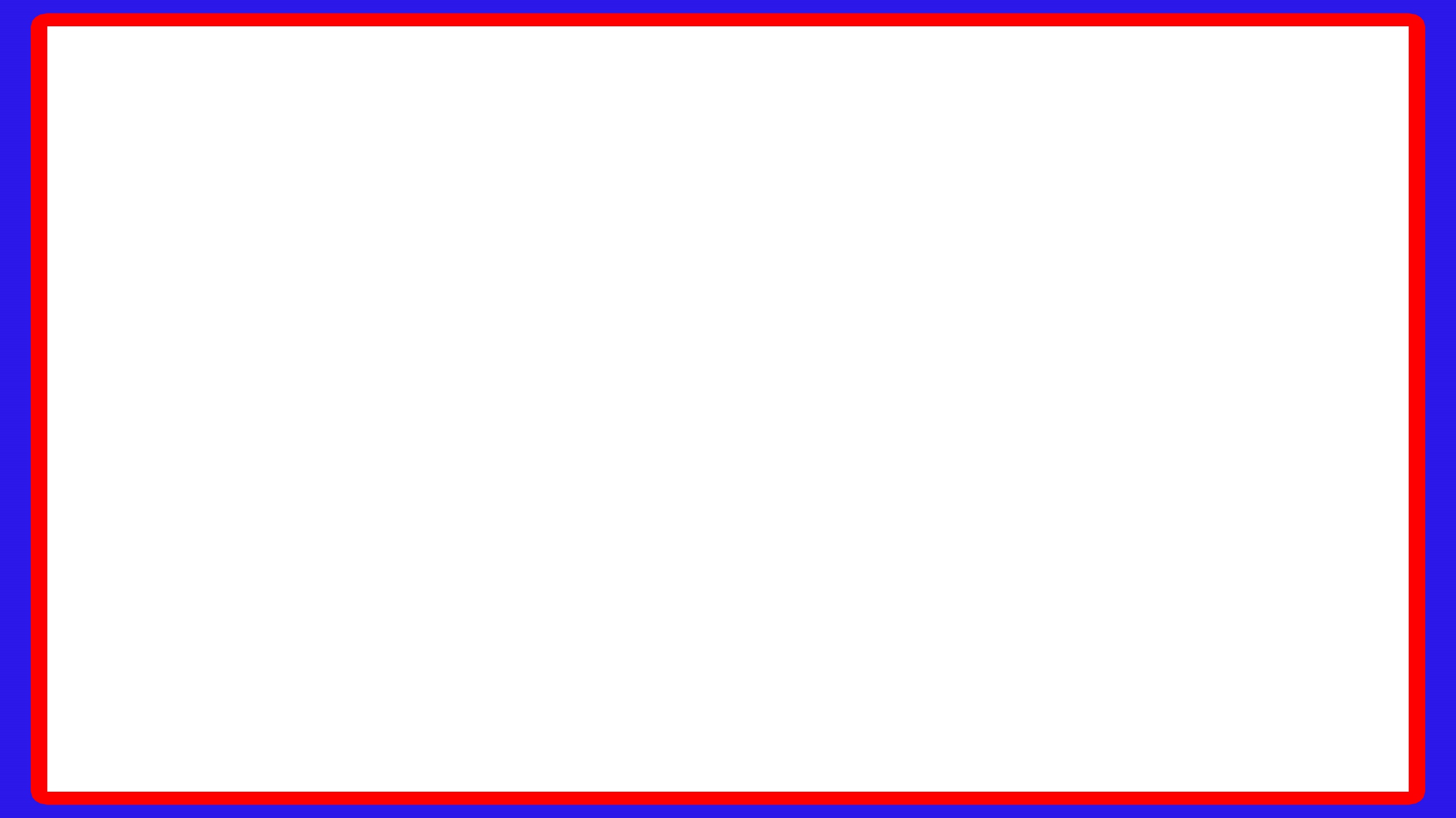 কো-এক্সিয়াল কেবল
myweav-
১। GK wK‡jvwgUvi ch©šÍ `yi‡Z¡ 200 Mbps G MwZ‡Z ‡WUv †cÖib। 
২। G Zv‡ii `vg ZzjbvgyjKfv‡e Kg। 
৩। ‡WUv ¯’vbvšÍi nvi ZzjbvgyjKfv‡e †ekx। 
৪। ‡WUv ¯’vbvšÍi jm Kg।
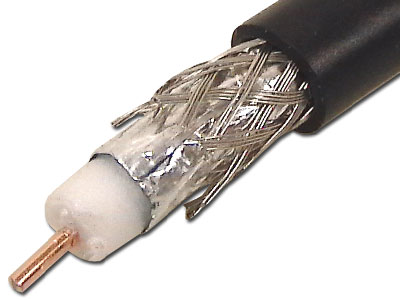 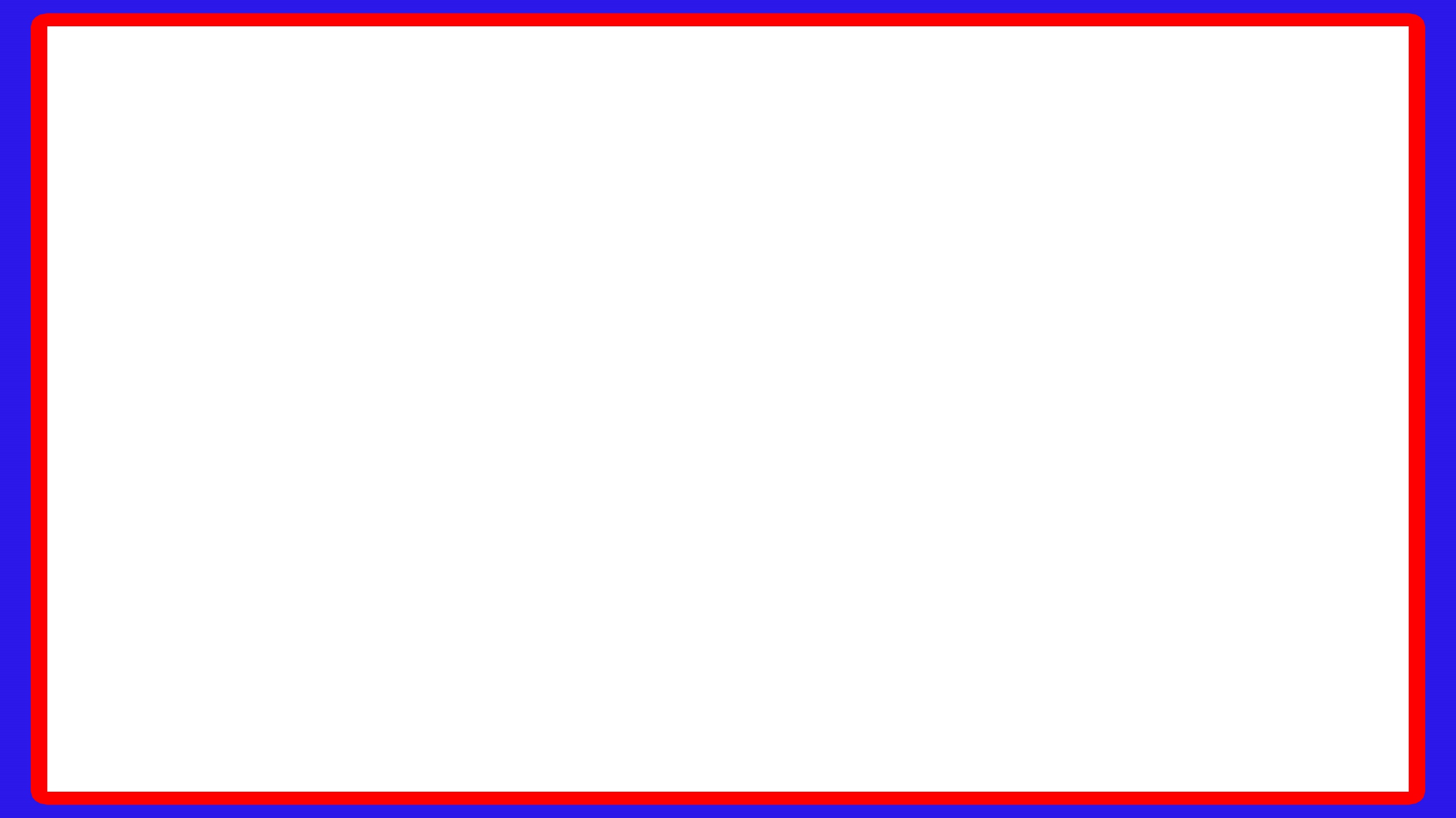 টুইস্টেড পেয়ার কেবল
Amyweav-
১। G Zv‡ii ‡WUv ¯’vbvšÍi nvi Zv‡ii ˆ`‡N©¨i Dci wbf©ikxj|
২। Bnv 32 †_‡K m‡e©v”P 128 †bvW mv‡cvU© K‡i|
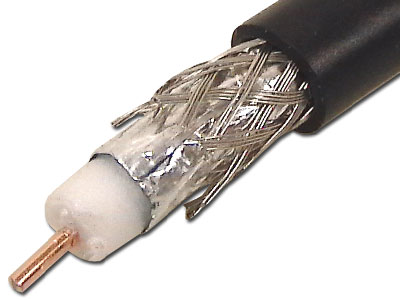 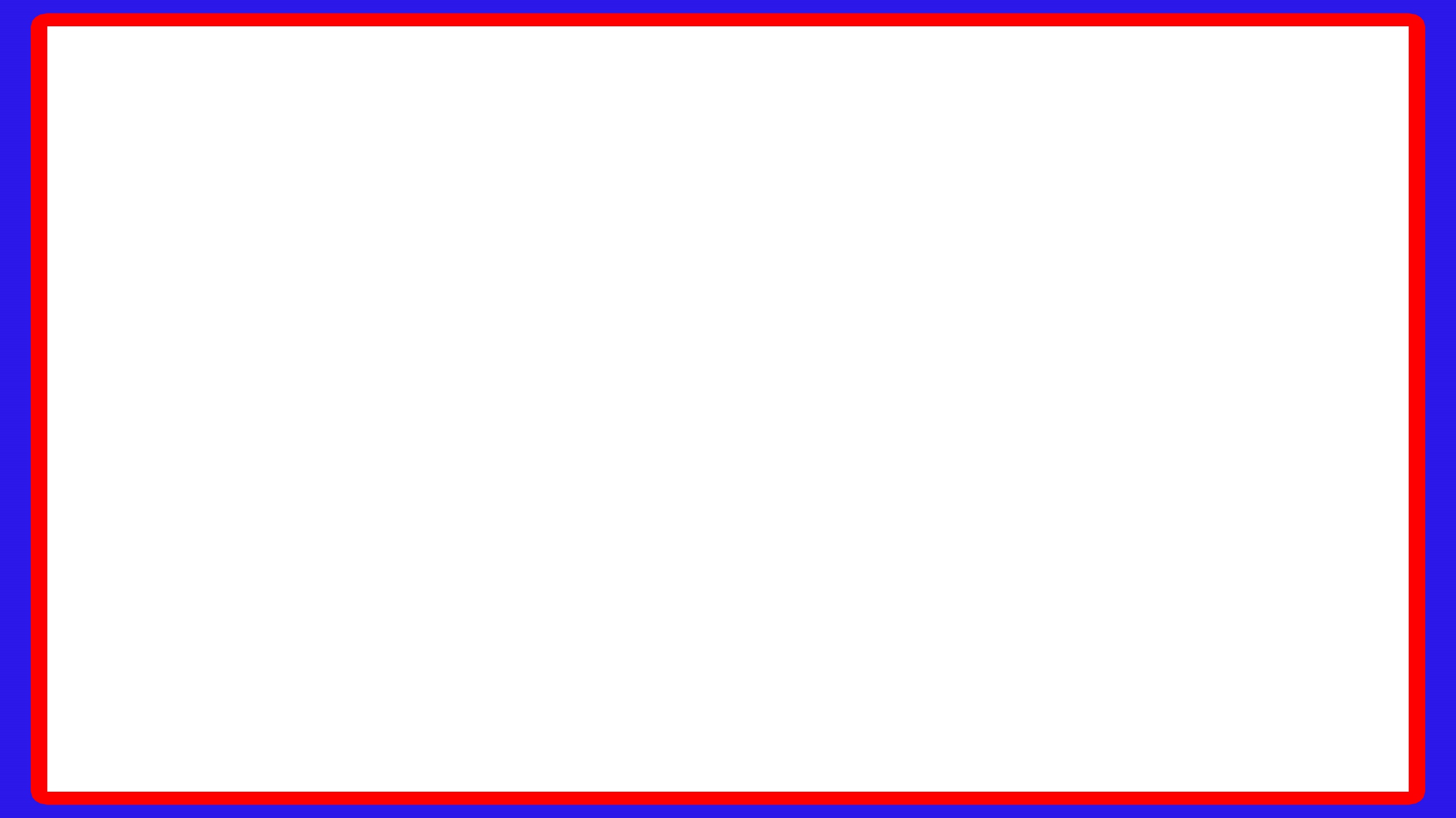 কো-এক্সিয়াল কেবল
e¨envi-
১। Bnv mvaviYZ B_vi‡bU †bUIqv‡K© e¨eüZ nq|
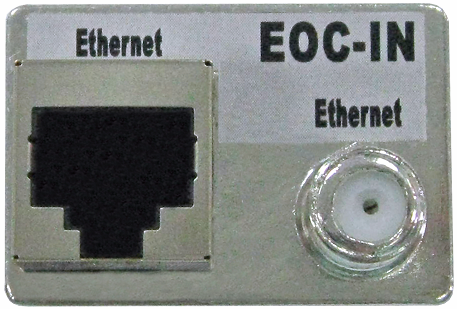 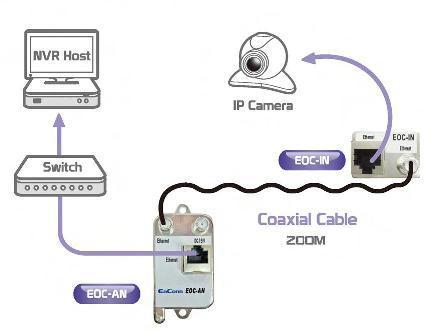 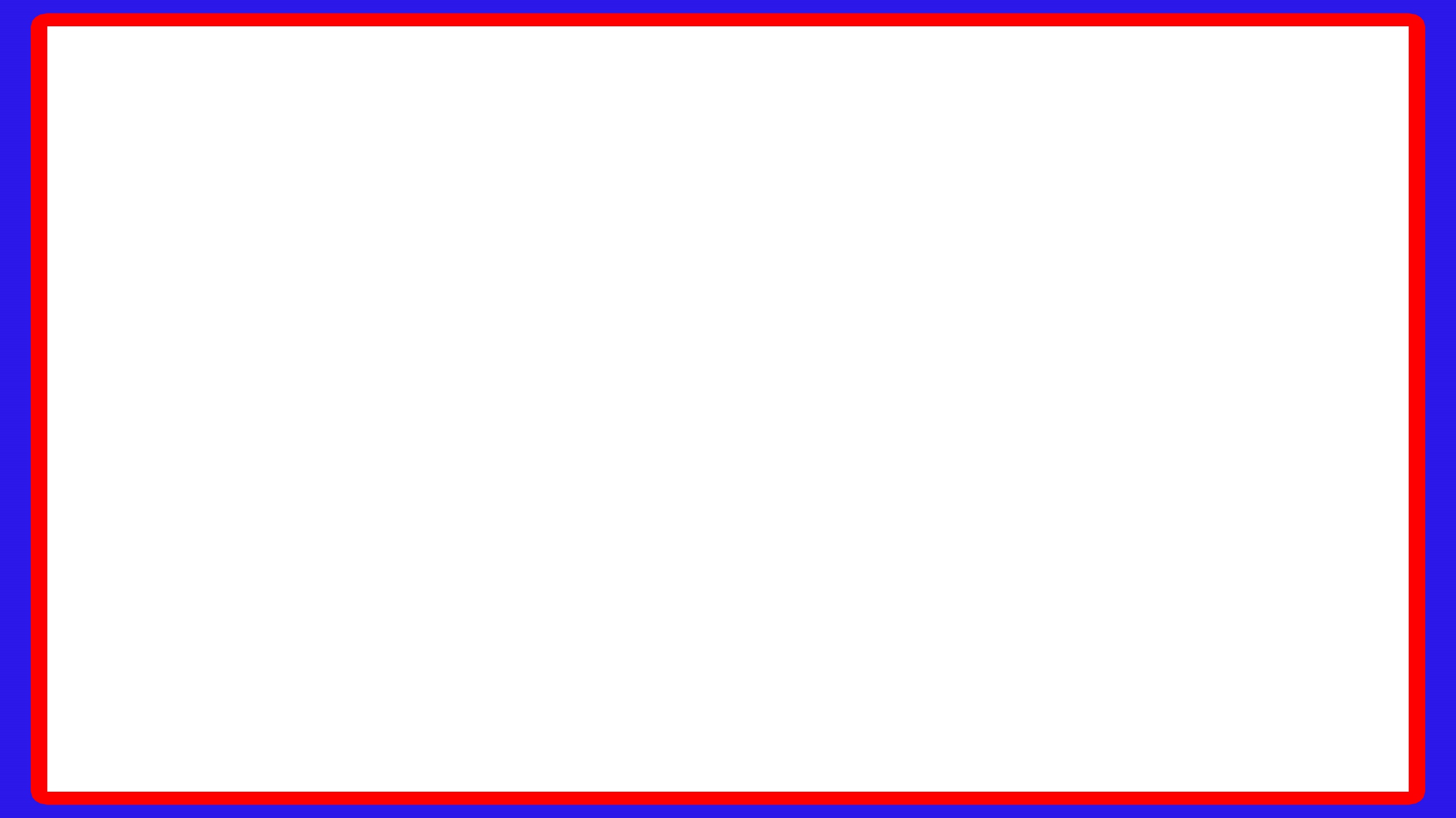 কো-এক্সিয়াল কেবল
e¨envi-
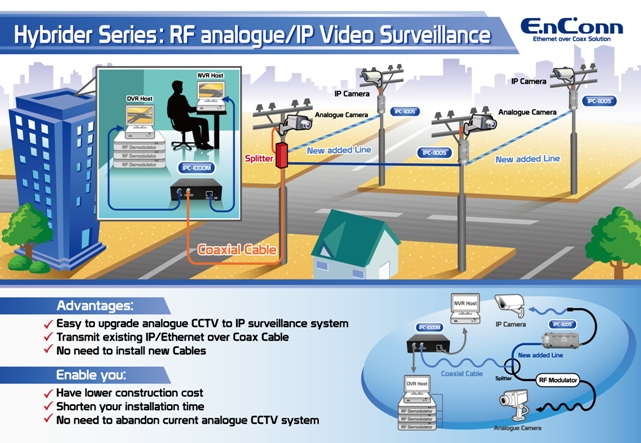 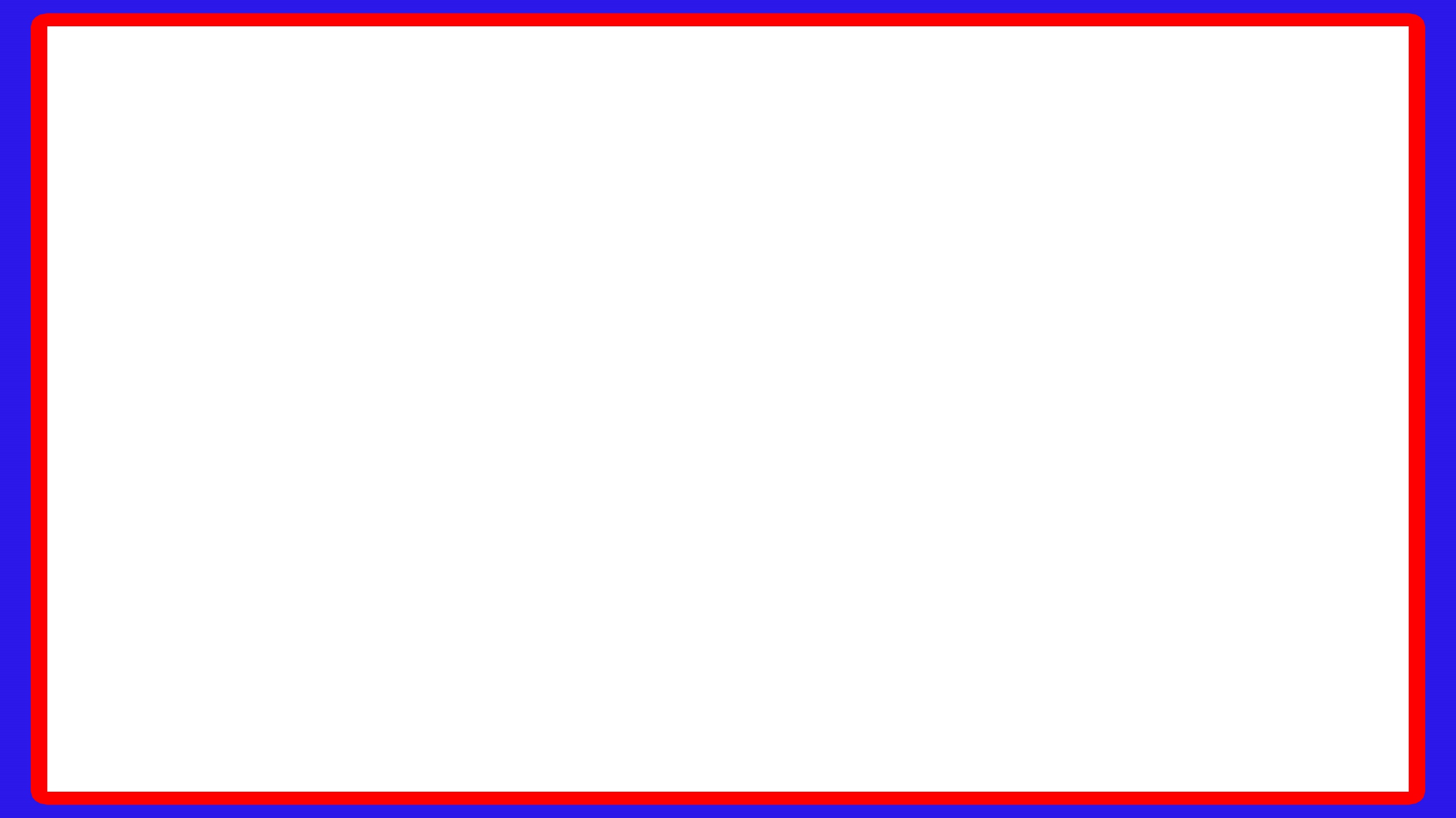 কো-এক্সিয়াল কেবল
e¨envi-
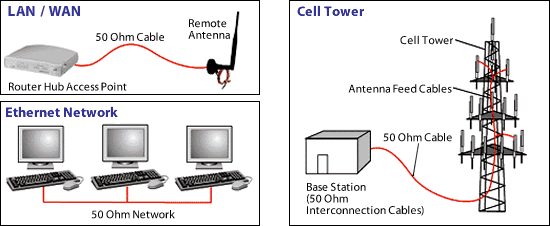 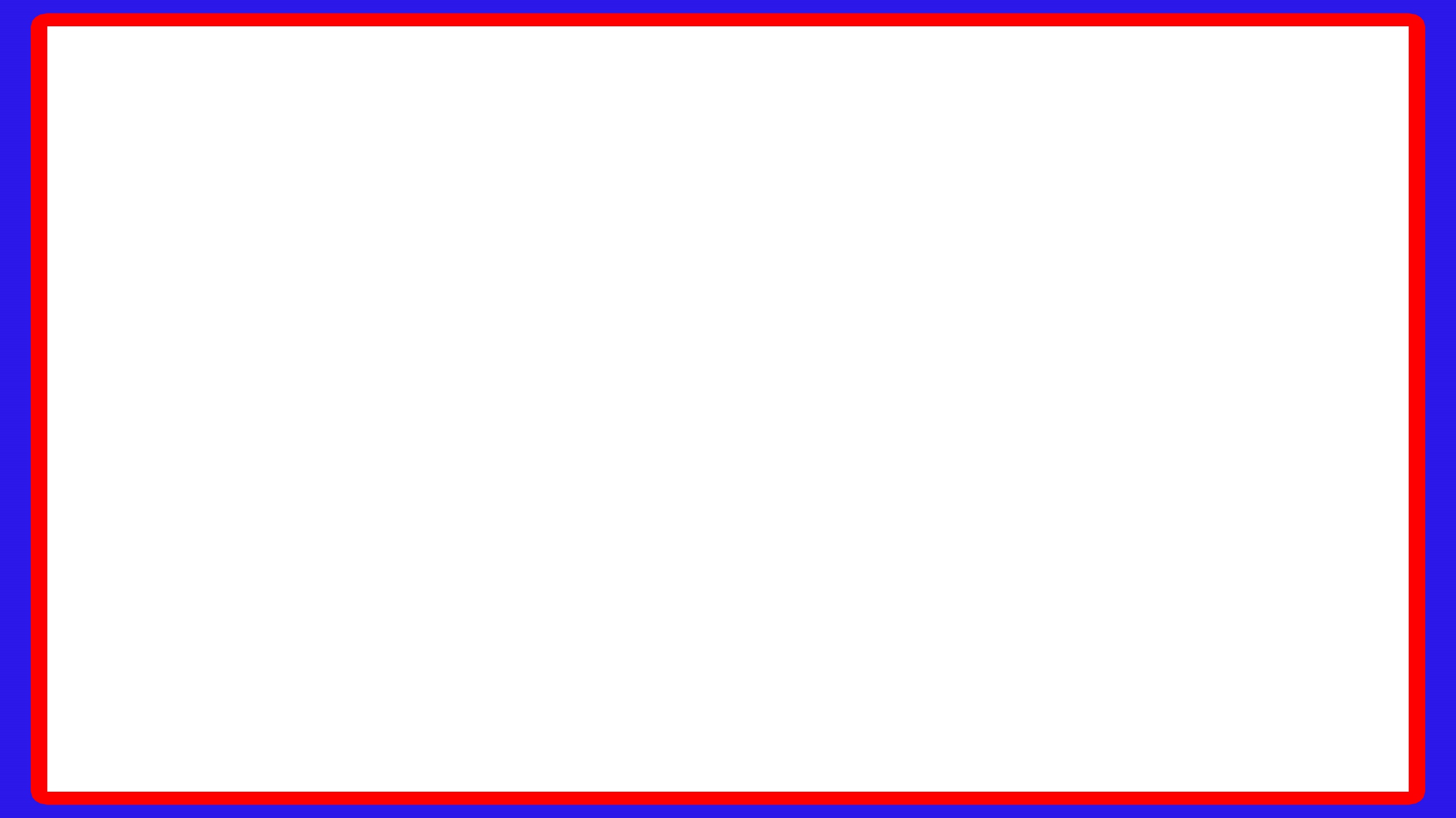 কো-এক্সিয়াল কেবল
e¨envi-
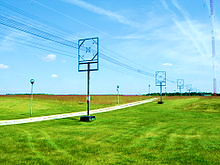 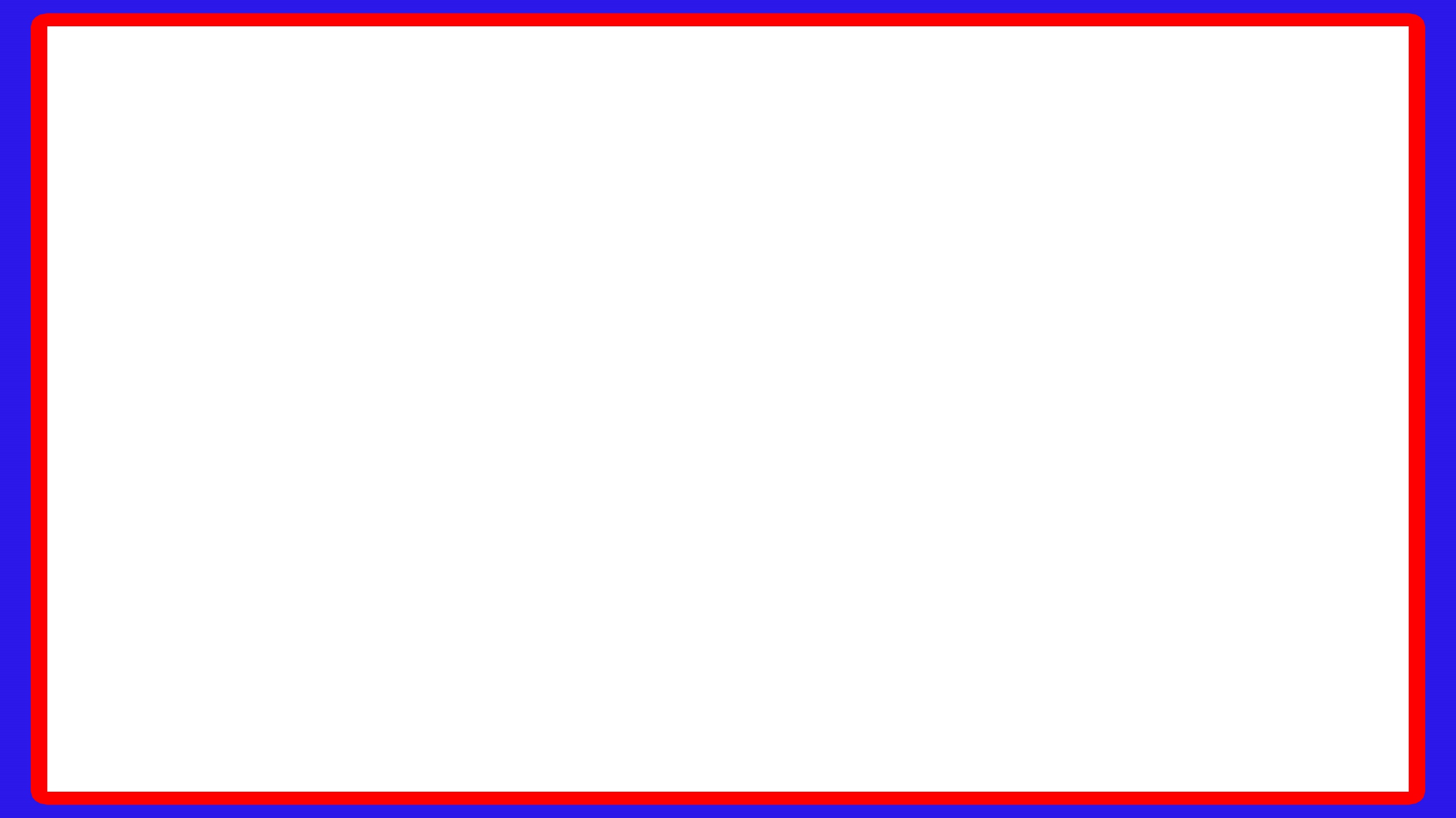 কো-এক্সিয়াল কেবল
e¨envi-
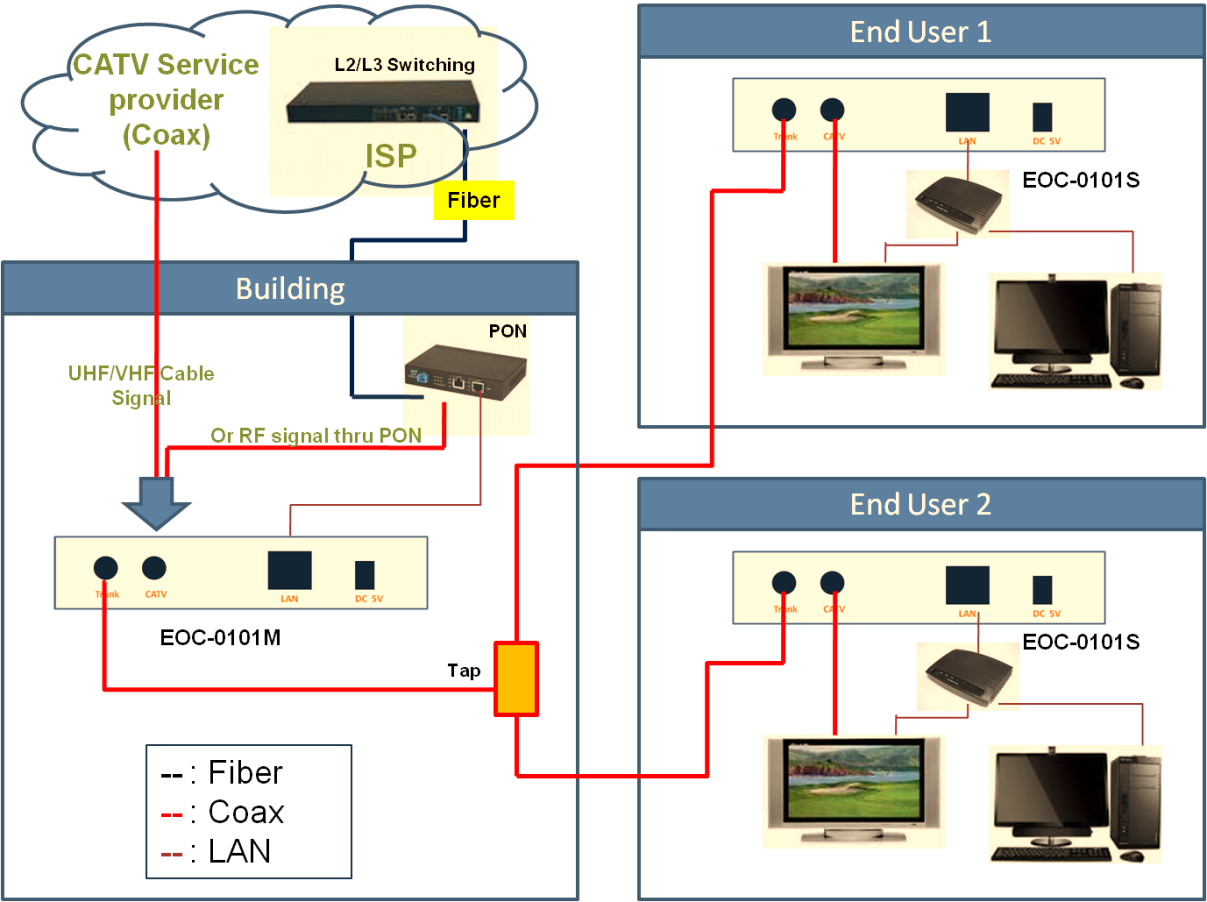 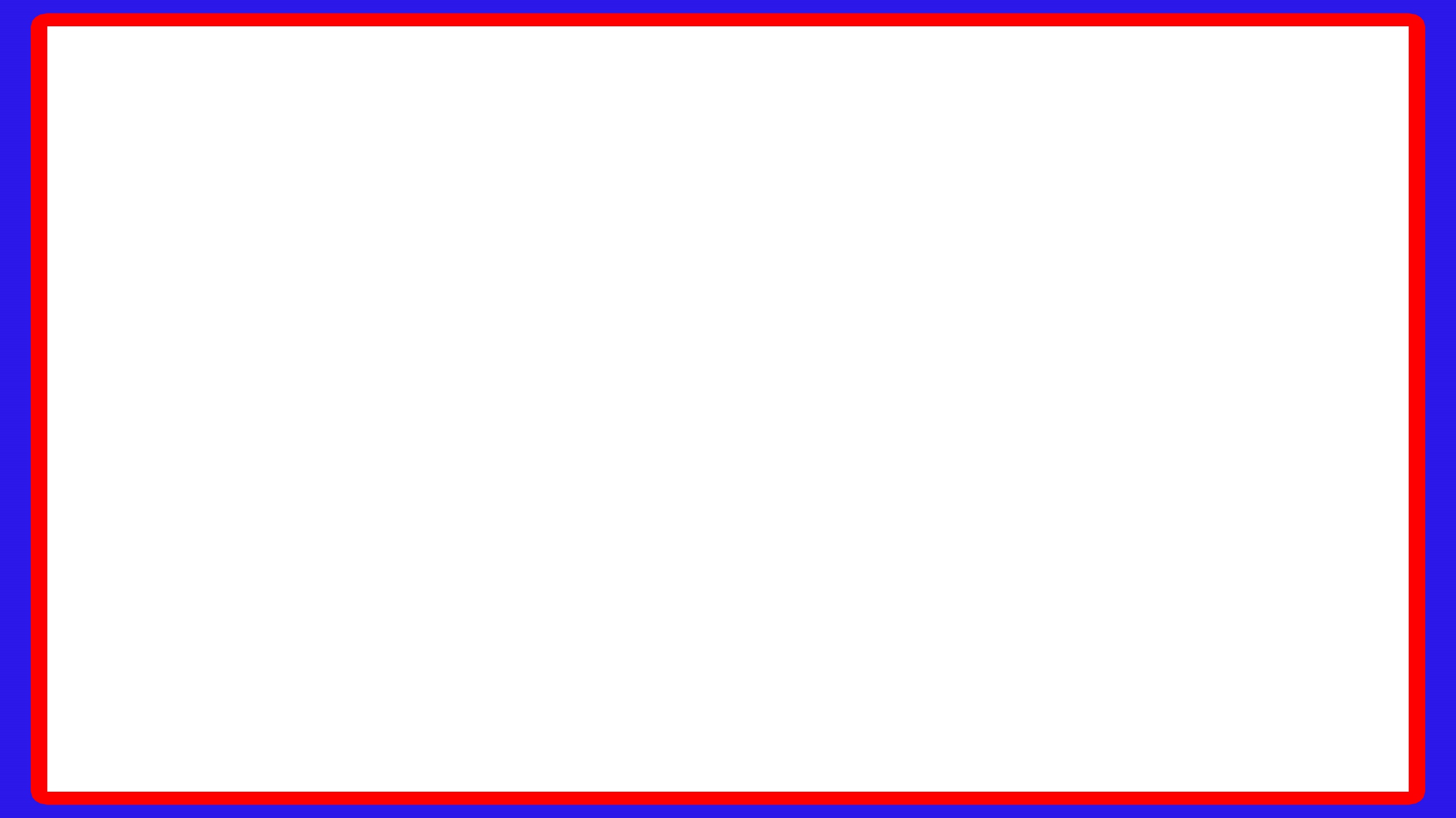 কো-এক্সিয়াল কেবল
তুলনা-
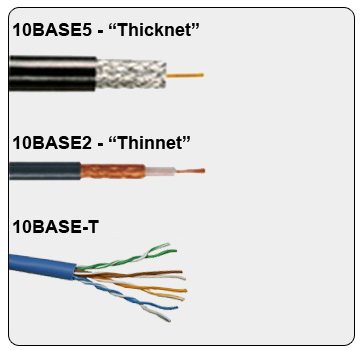 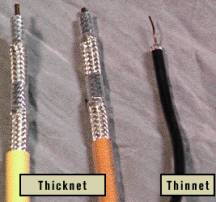 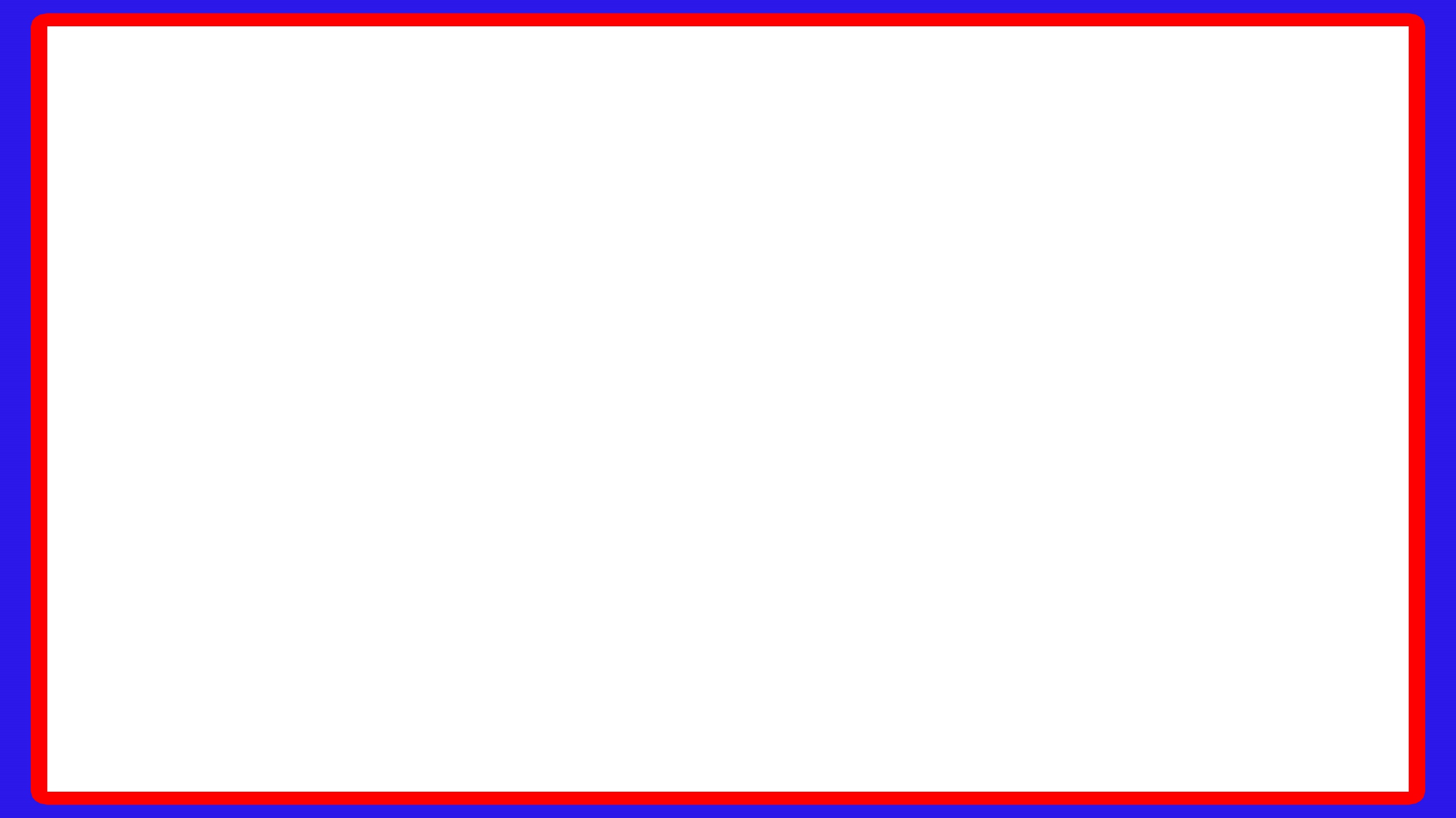 দলগত  কাজ (সময়ঃ ৫মিনিট)
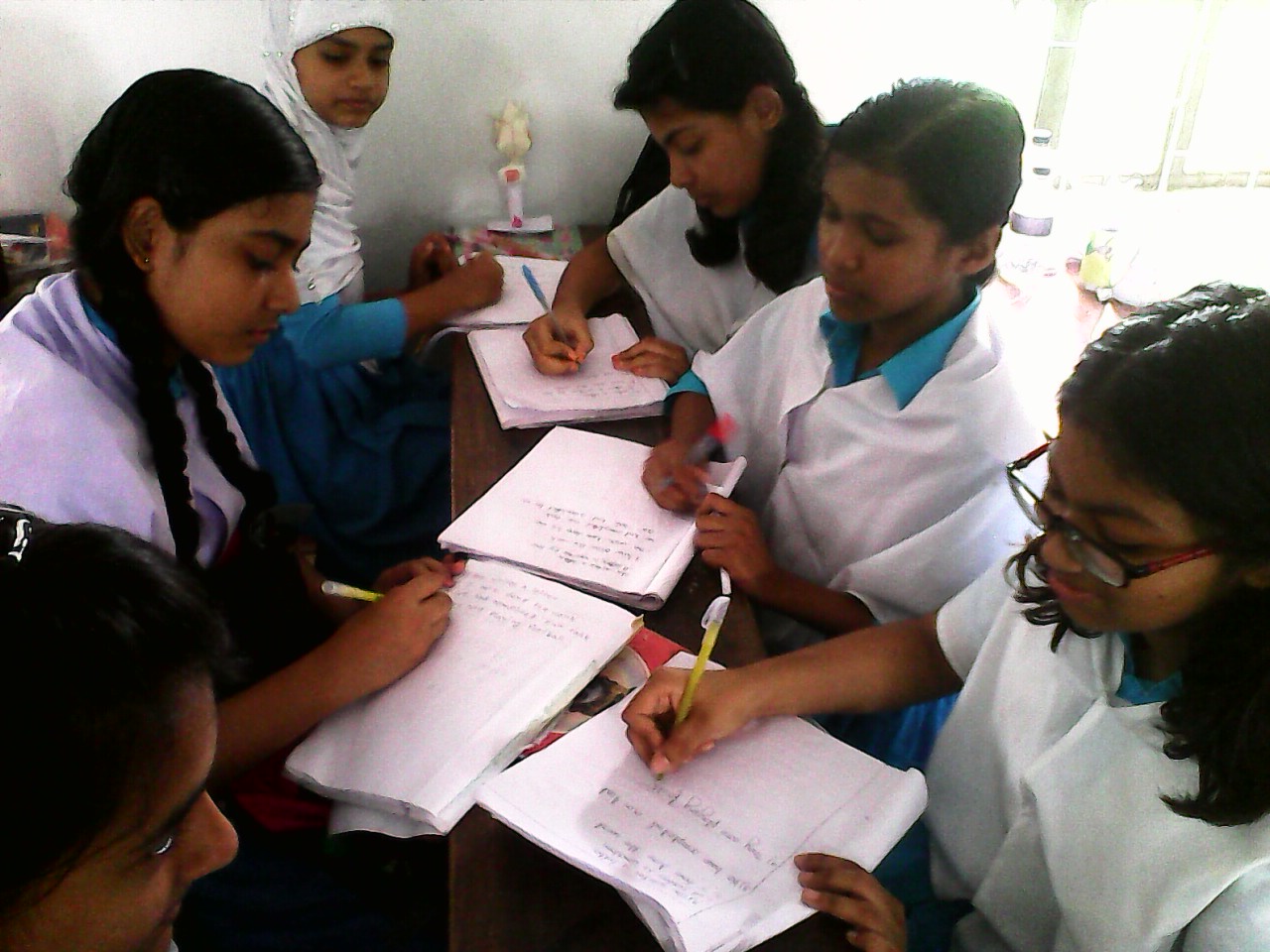 প্রশ্নঃ কো-এক্সিয়াল কেবল এর ব্যবহার বর্ণনা কর।
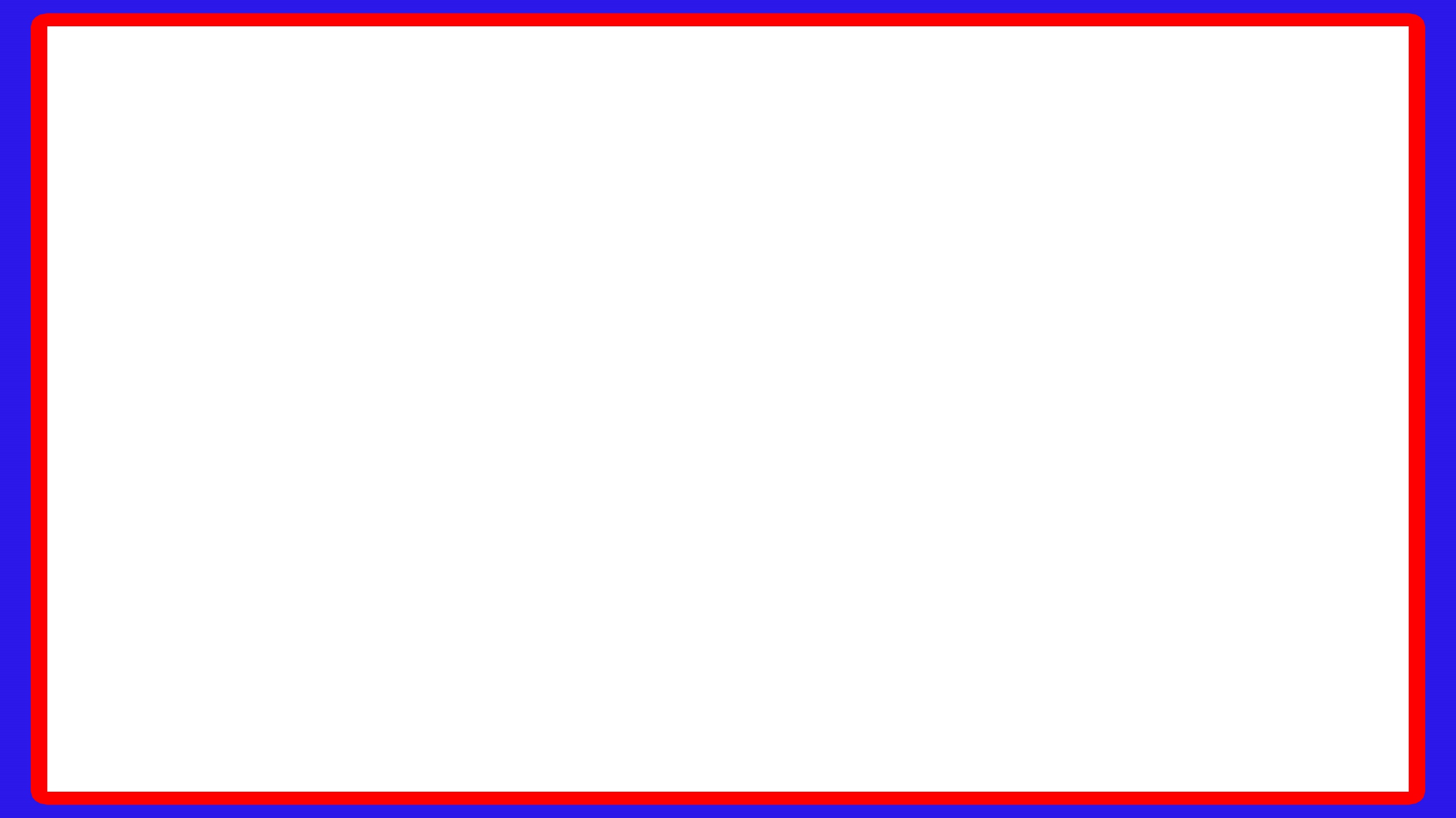 সার সংক্ষেপ
কো-এক্সিয়াল কেবল
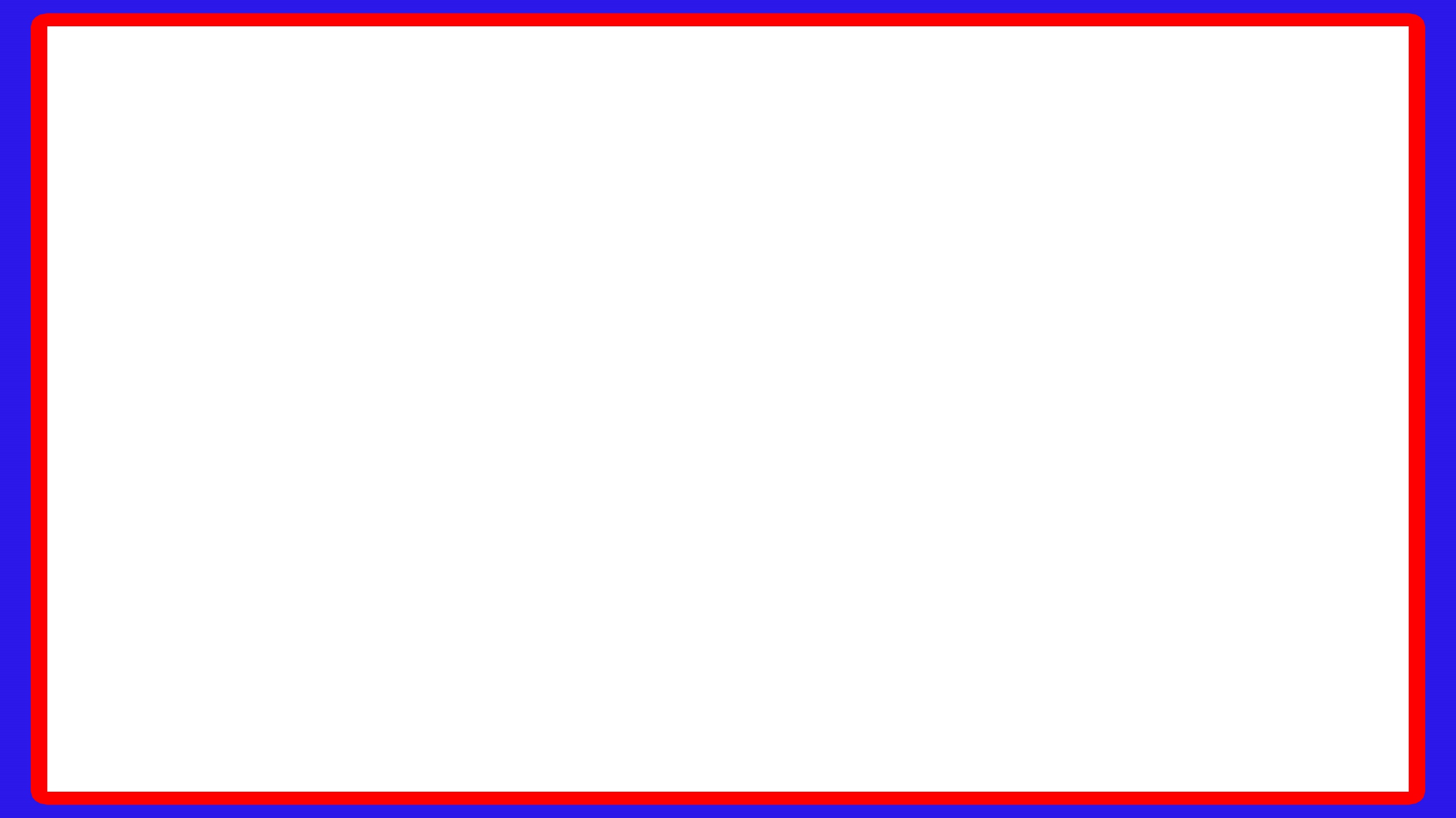 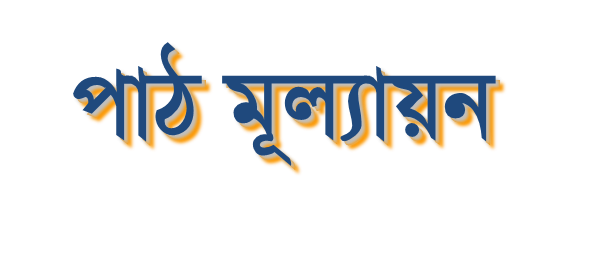 ১। কো-এক্সিয়াল কেবল কত প্রকার ? 
  ক) ২                  খ) ৩       
  গ) ৪                   ঘ) ৬   
২।  কো-এক্সিয়াল কেবল এ কোন নেটওয়ার্ক ব্যবহৃত হয়?     
  ক) থিকনেট              খ) অপেরা            
  গ) ইথারনেট              ঘ) ল্যান


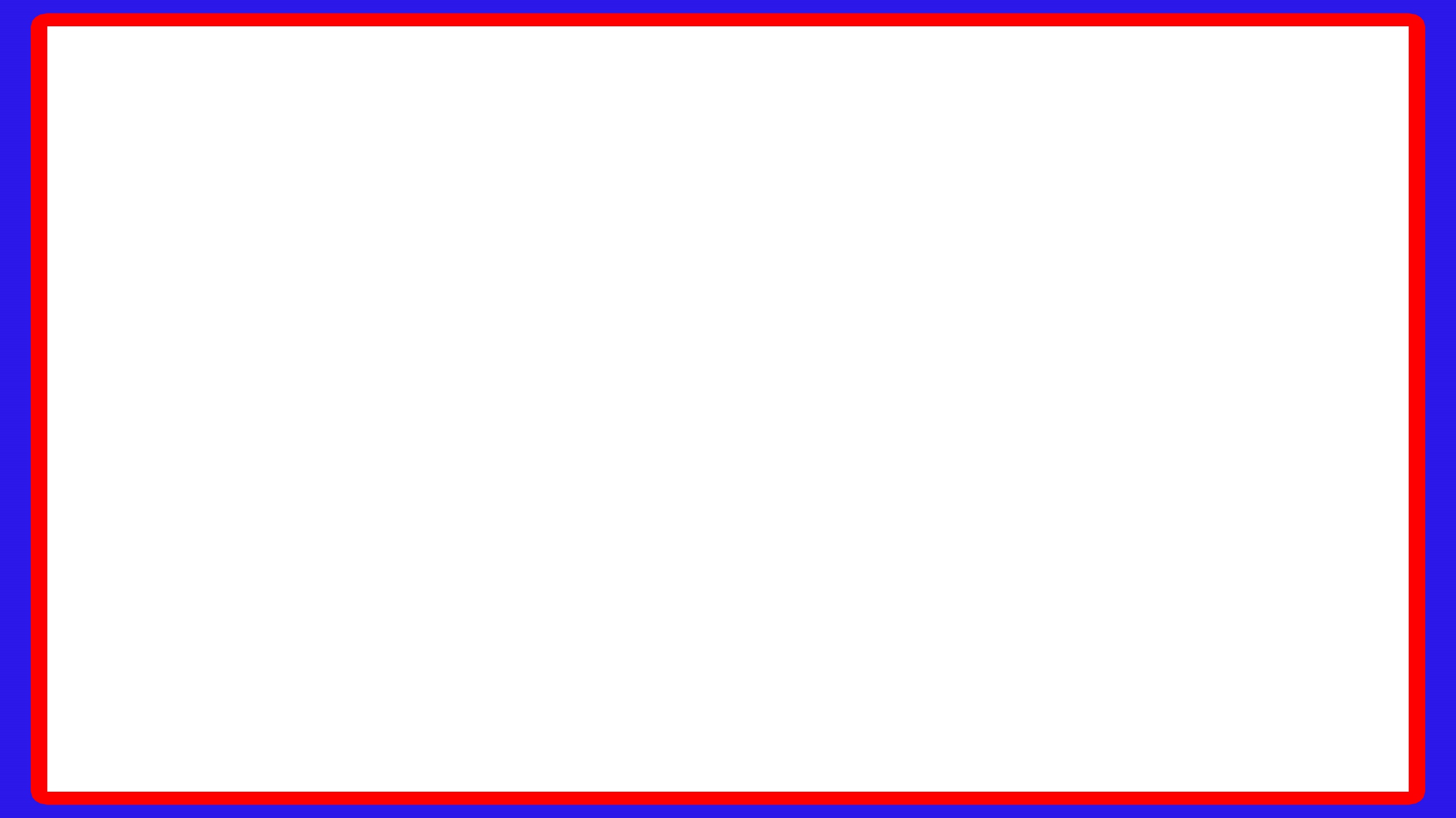 এসাইনমেন্ট
প্রশ্নঃ কো-এক্সিয়াল কেবল এর সুবিধা ও অসুবিধা সুবিধা খাতায় লিখে নিয়ে আসবে।
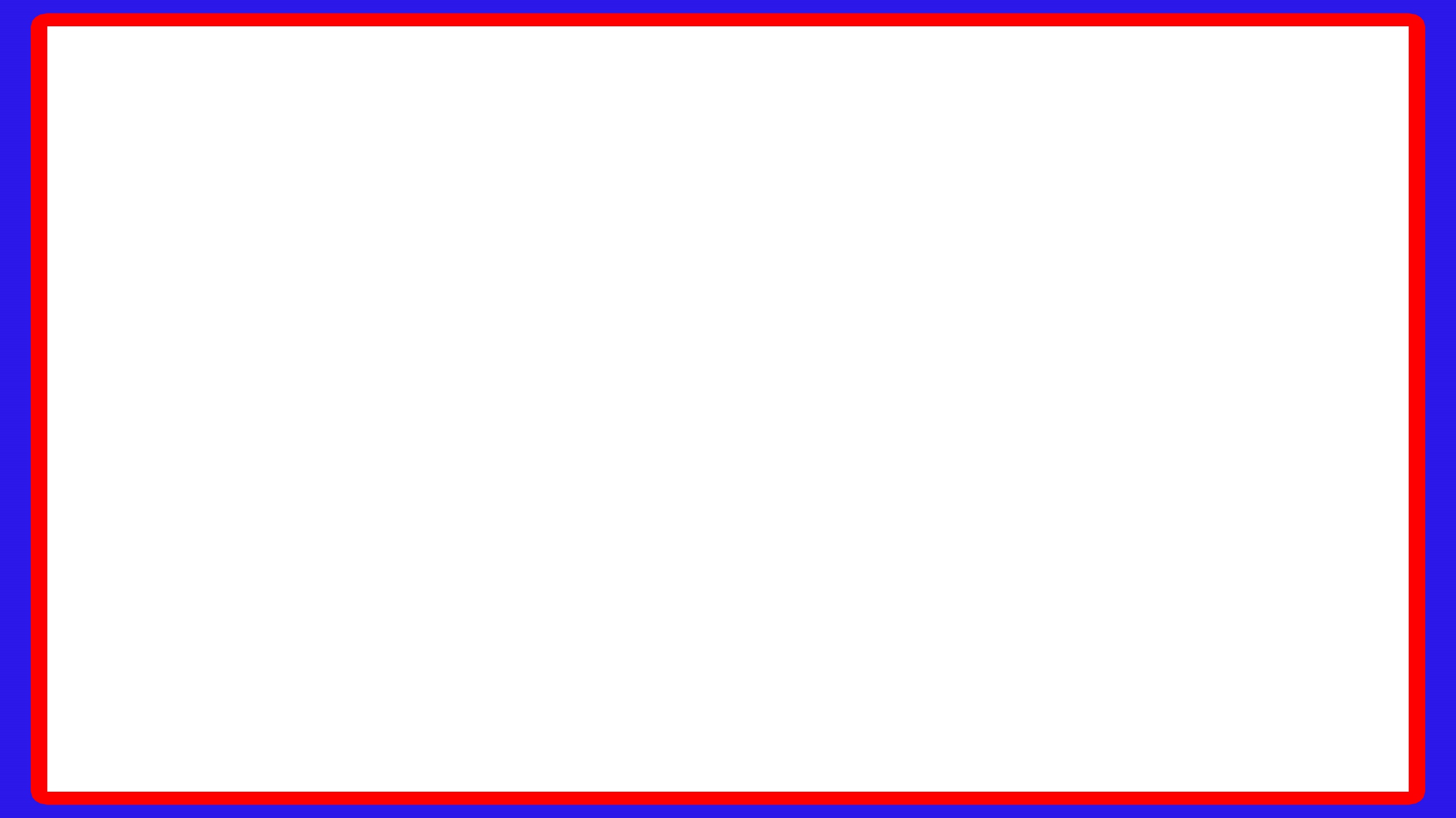 রেফারেন্সঃ-
 ১। NCTB অনুমোদিত  আইসিটি বই। 
 ২। শিক্ষক বাতায়ন। 
 ৩। You Tube.
 ৪। মুক্তপাঠ।
৫।Google
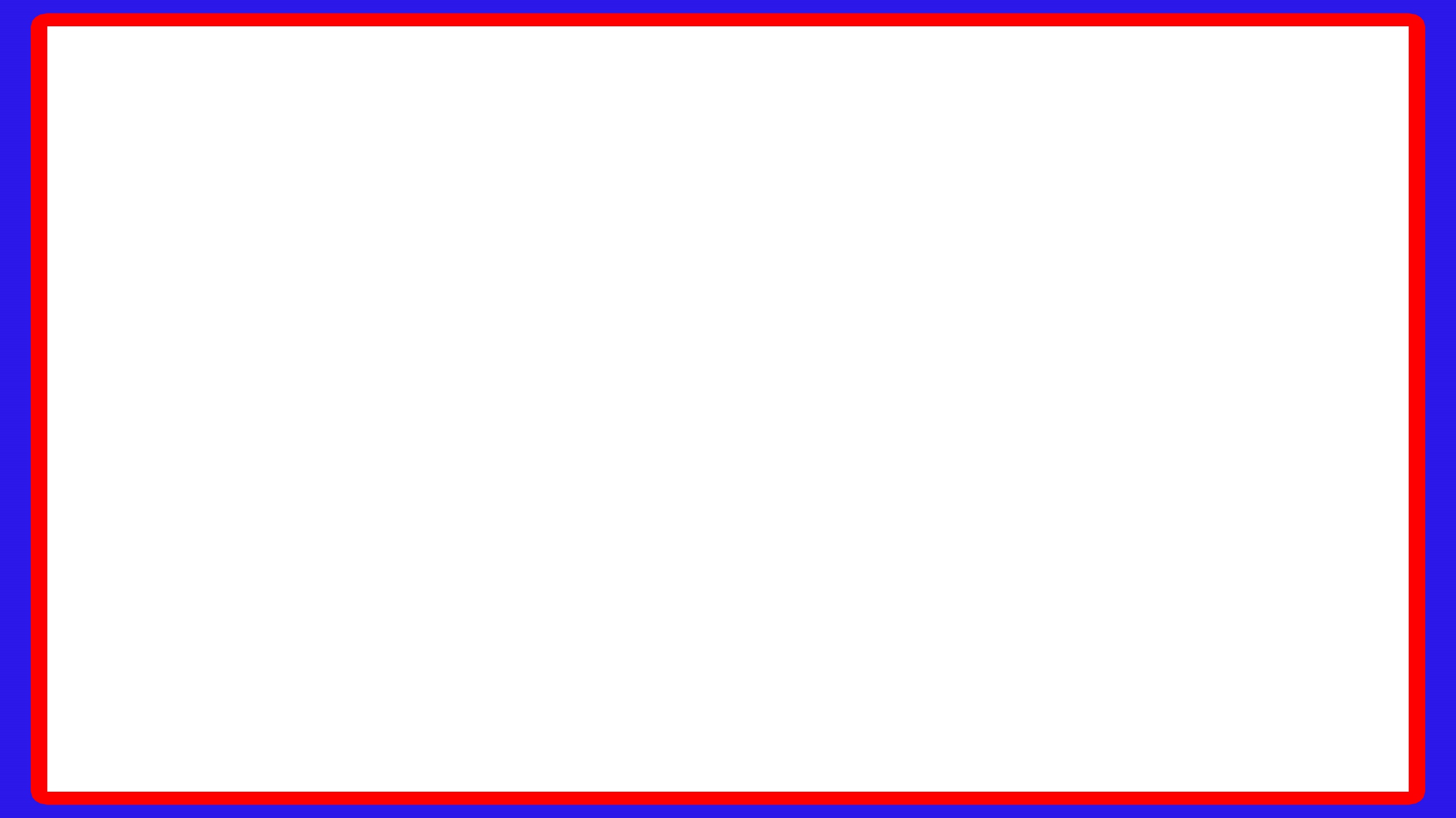 করোনা সচেতনতাঃ-
১।স্বাস্থ্য-সুরক্ষা বিধি অনুশীলন করুন।
২। মাস্ক পরুন, সেবা নিন।
৩। সামাজিক দূরত্ব বজায় রাখুন।
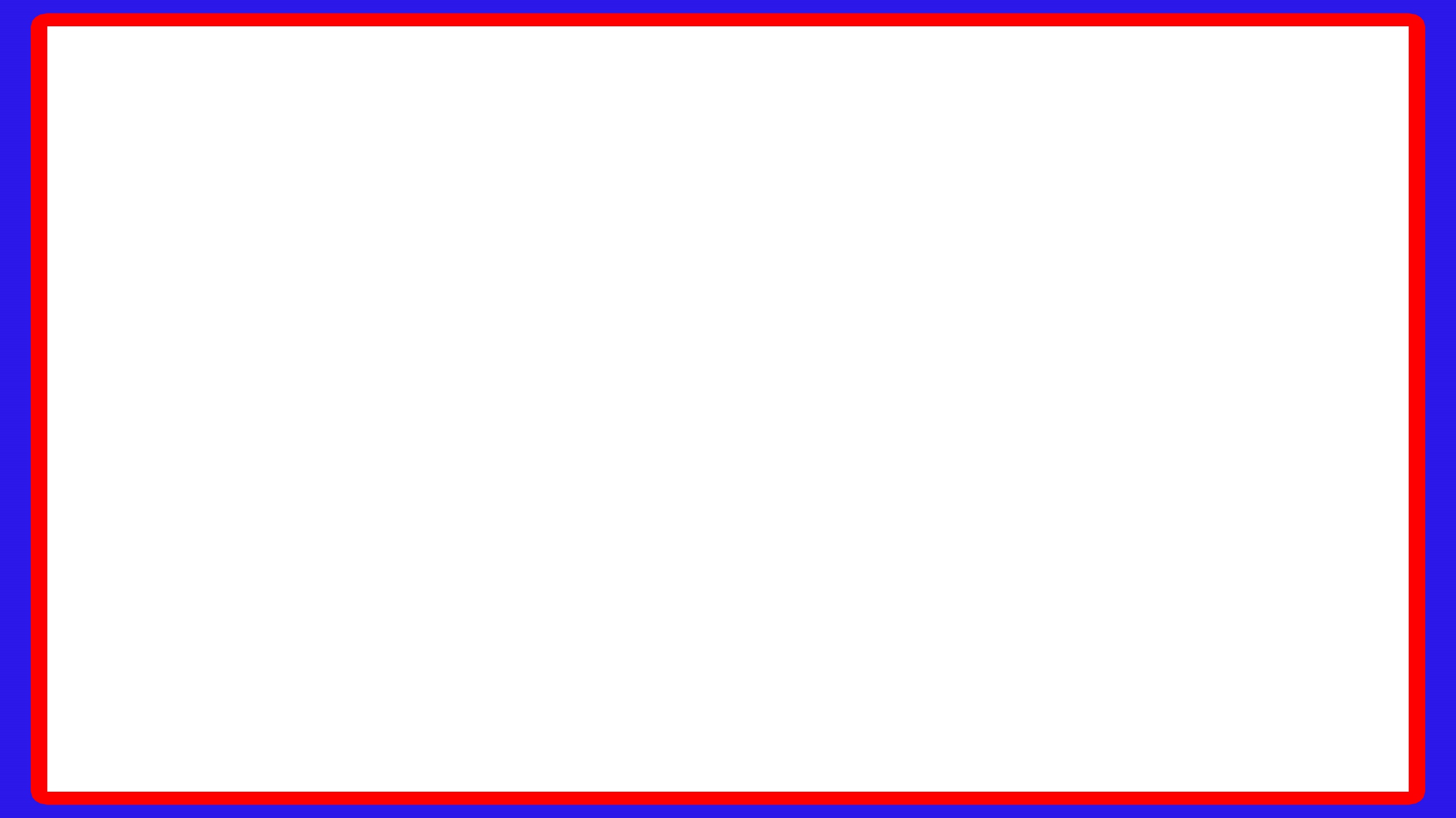 নৈতিকতাঃ-
১।সব ধর্মের প্রতি শ্রদ্ধা দেখাতে হবে।
২। বাল্য বিবাহ সম্পর্কে সচেতন থাকতে হবে। 
৩। ইভটিজিং সম্পর্কে সচেতন থাকতে হবে।
৪। মাদকদ্রব্য থেকে দূরে থাকতে হবে। 
৫। ছোটদের স্নেহ ও বড়দের শ্রদ্ধা করতে হবে। 
৬। পিতা-মাতা ও শিক্ষকদের শ্রদ্ধা করতে হবে।
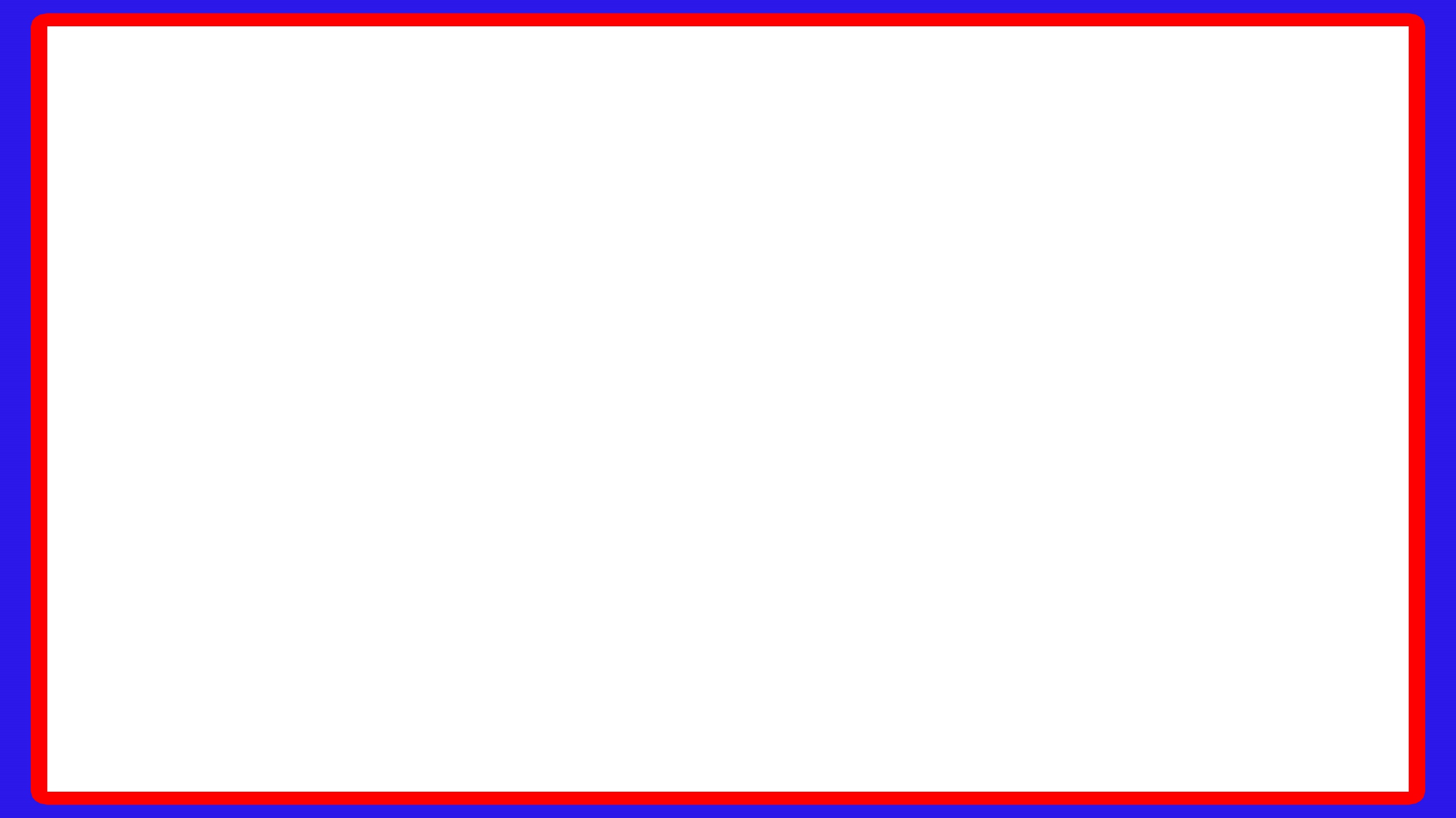 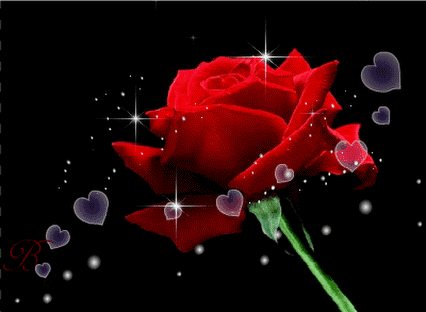 সবাইকে ধন্যবাদ